Персонифицированное финансирование дополнительного образования детей
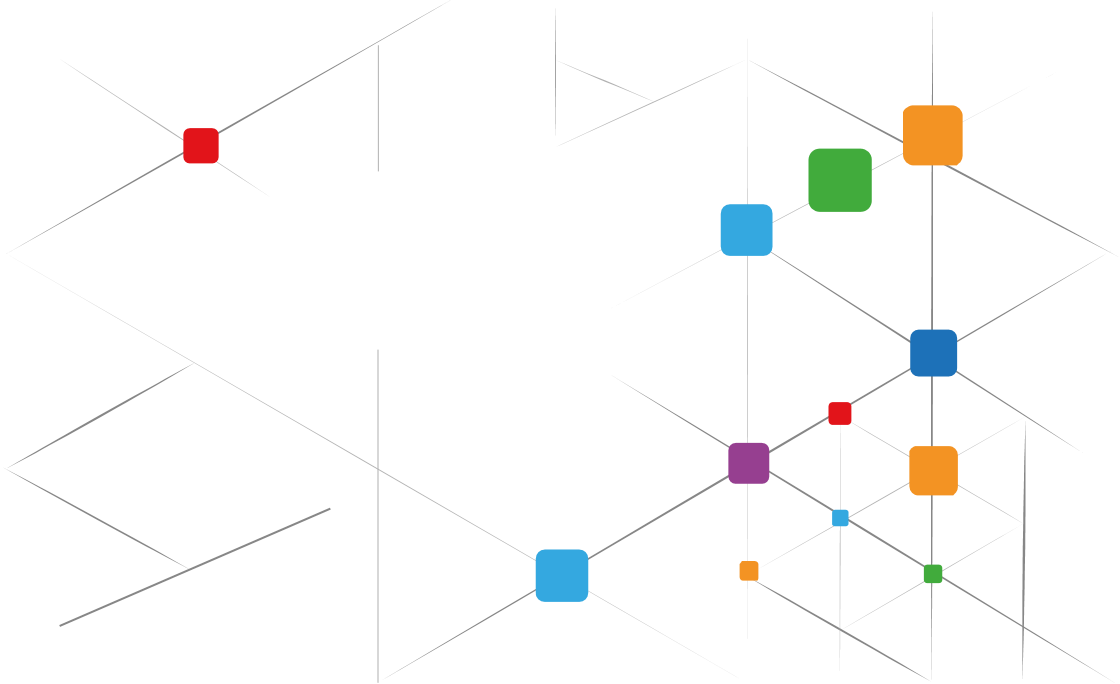 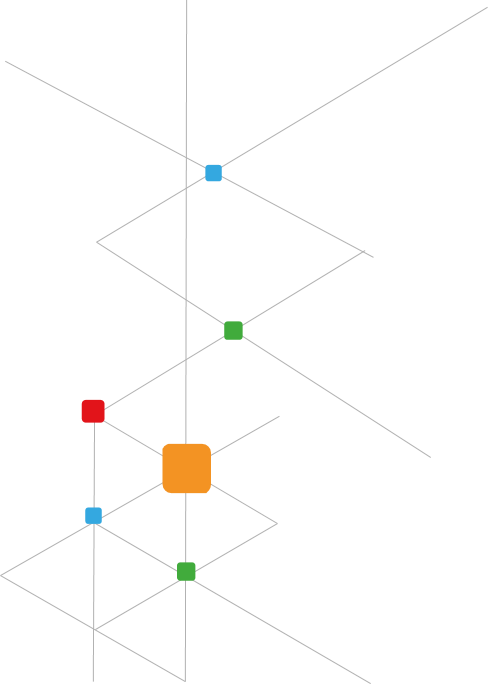 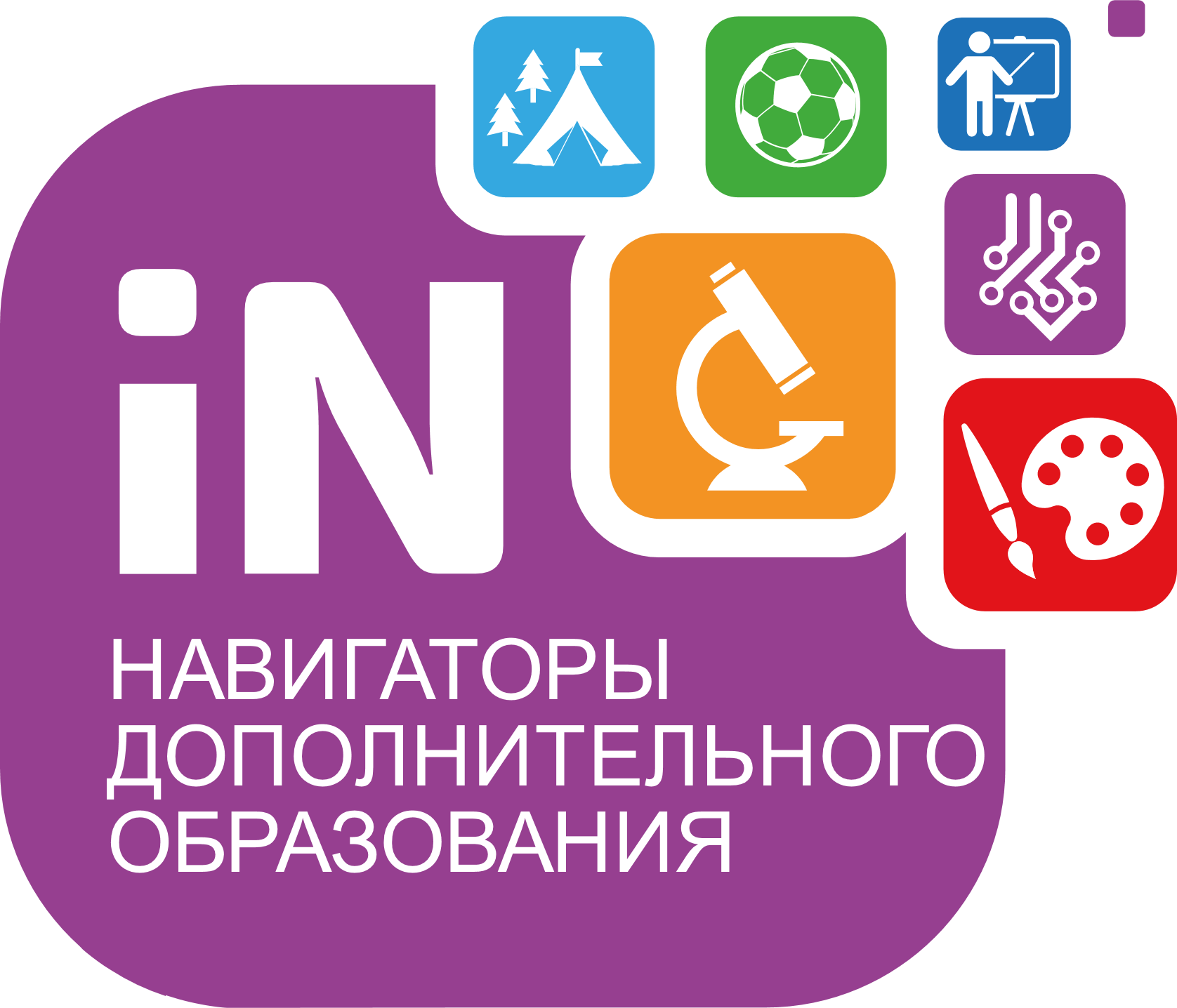 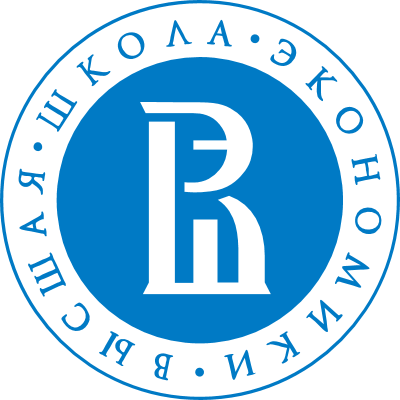 Москва, 2019
Механизм перечисления средств
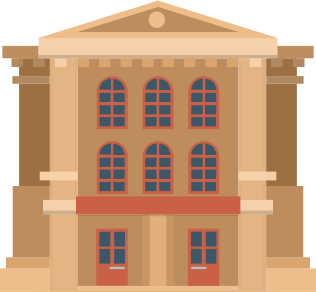 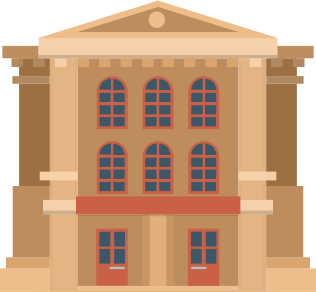 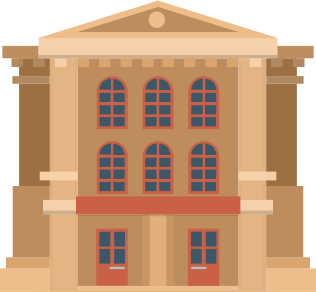 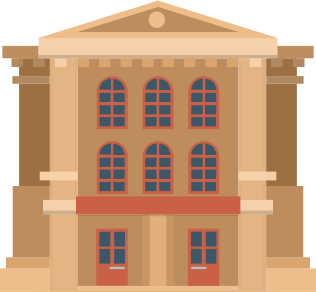 МУН 3
МУН N
МУН 2
МУН 1
Выделение бюджетных средств на финансовое обеспечение сертификатов
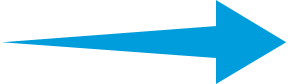 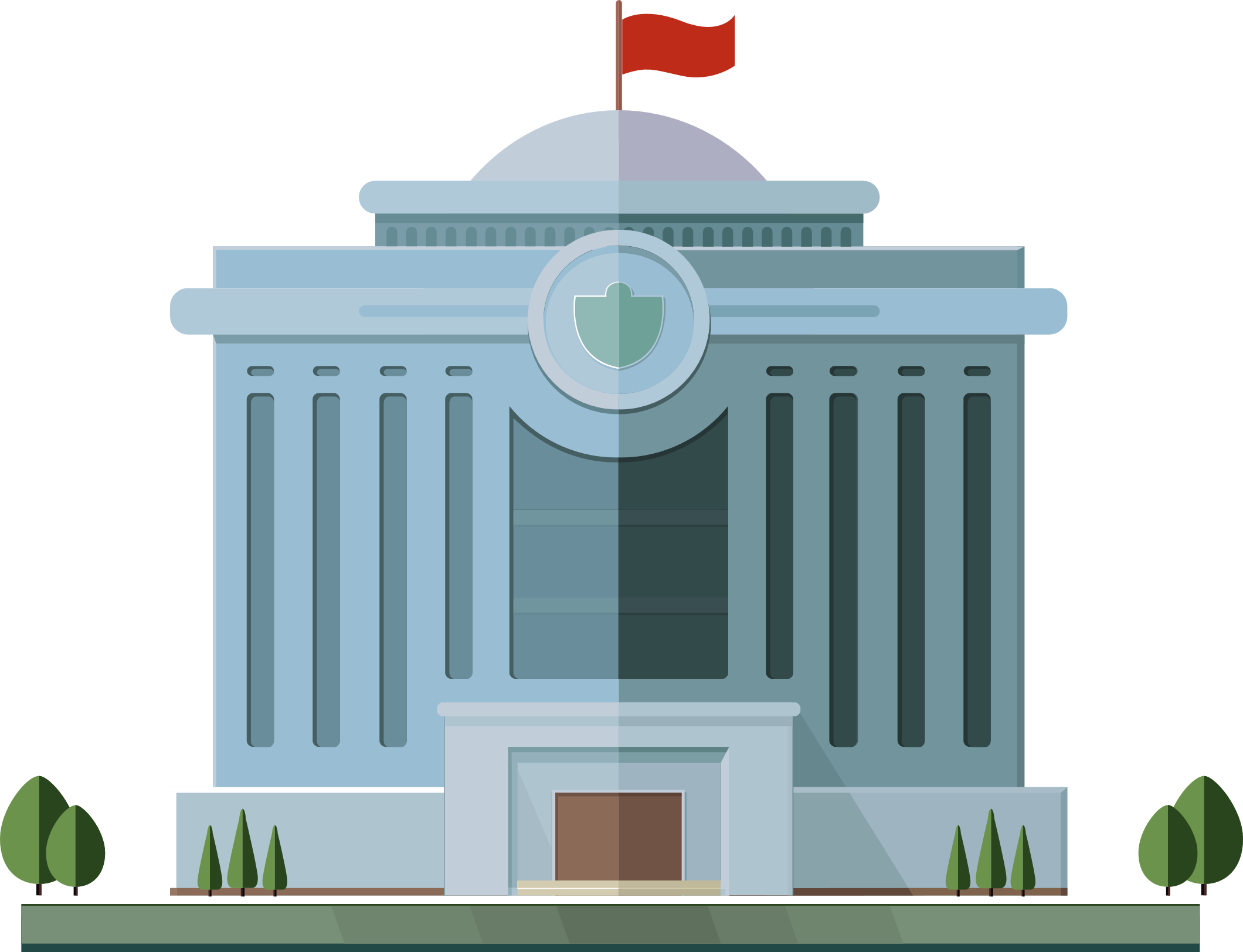 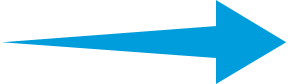 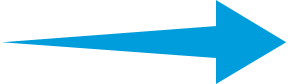 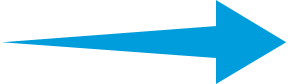 УПОЛНОМОЧЕННАЯ 
ОРГАНИЗАЦИЯ
Перечисление средств на основе Соглашений с поставщиками и данных учета
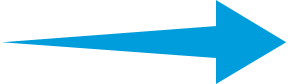 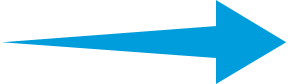 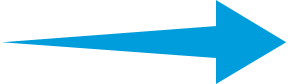 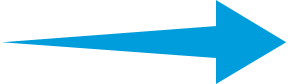 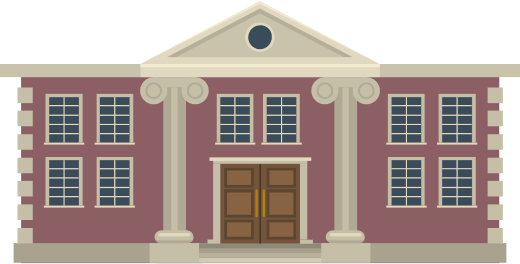 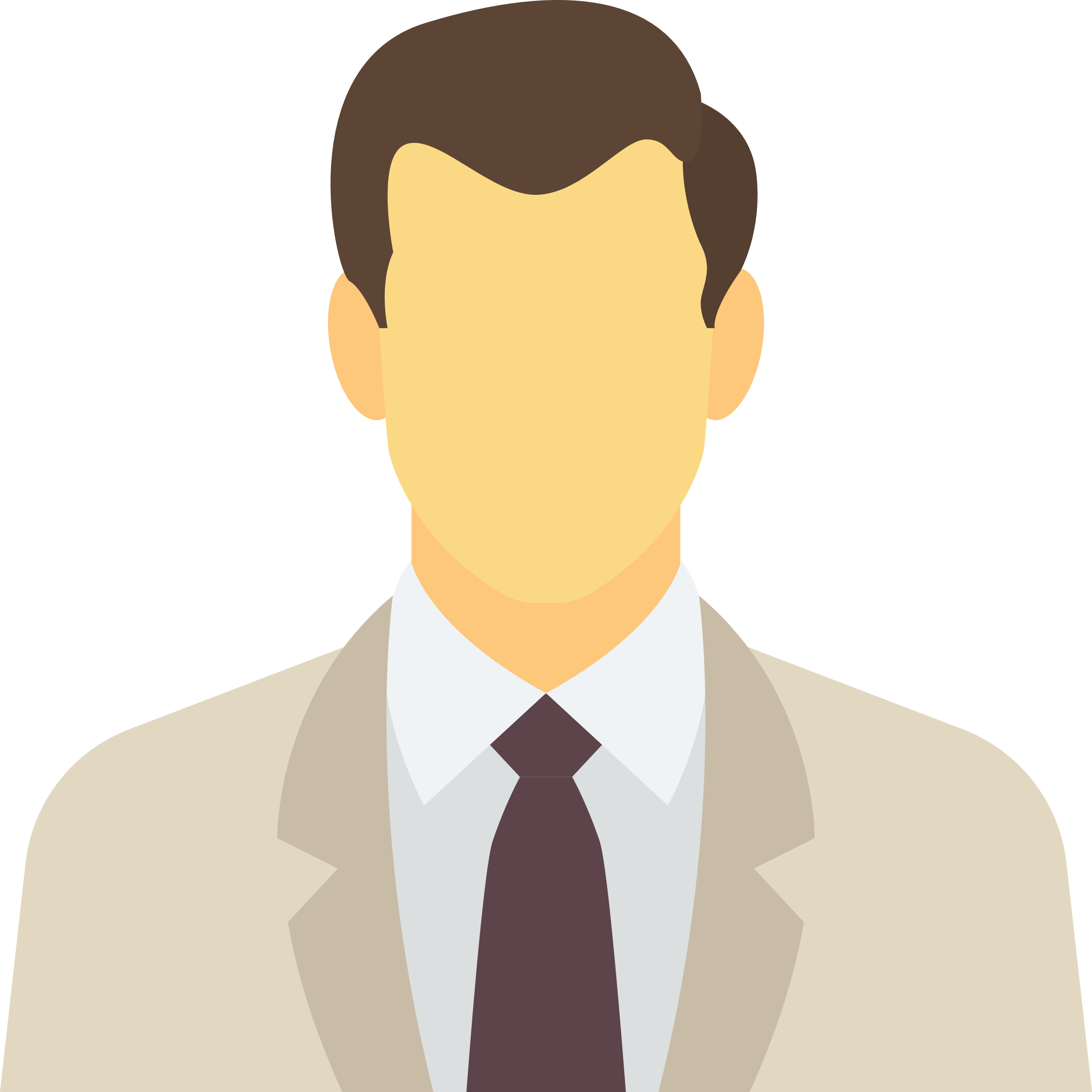 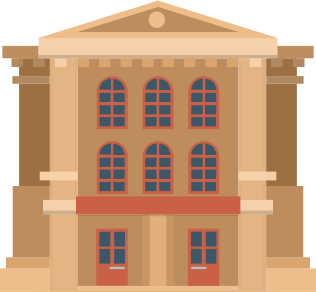 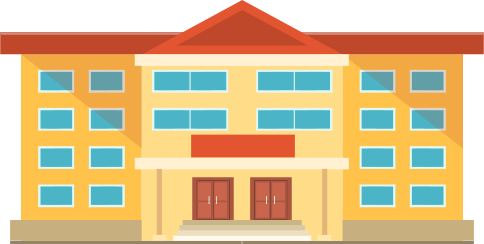 ИП
МУНИЦИПАЛЬНОЕ
НКО, ООО
ГОС УЧРЕЖДЕНИЕ
Уполномоченная организация (2 варианта)
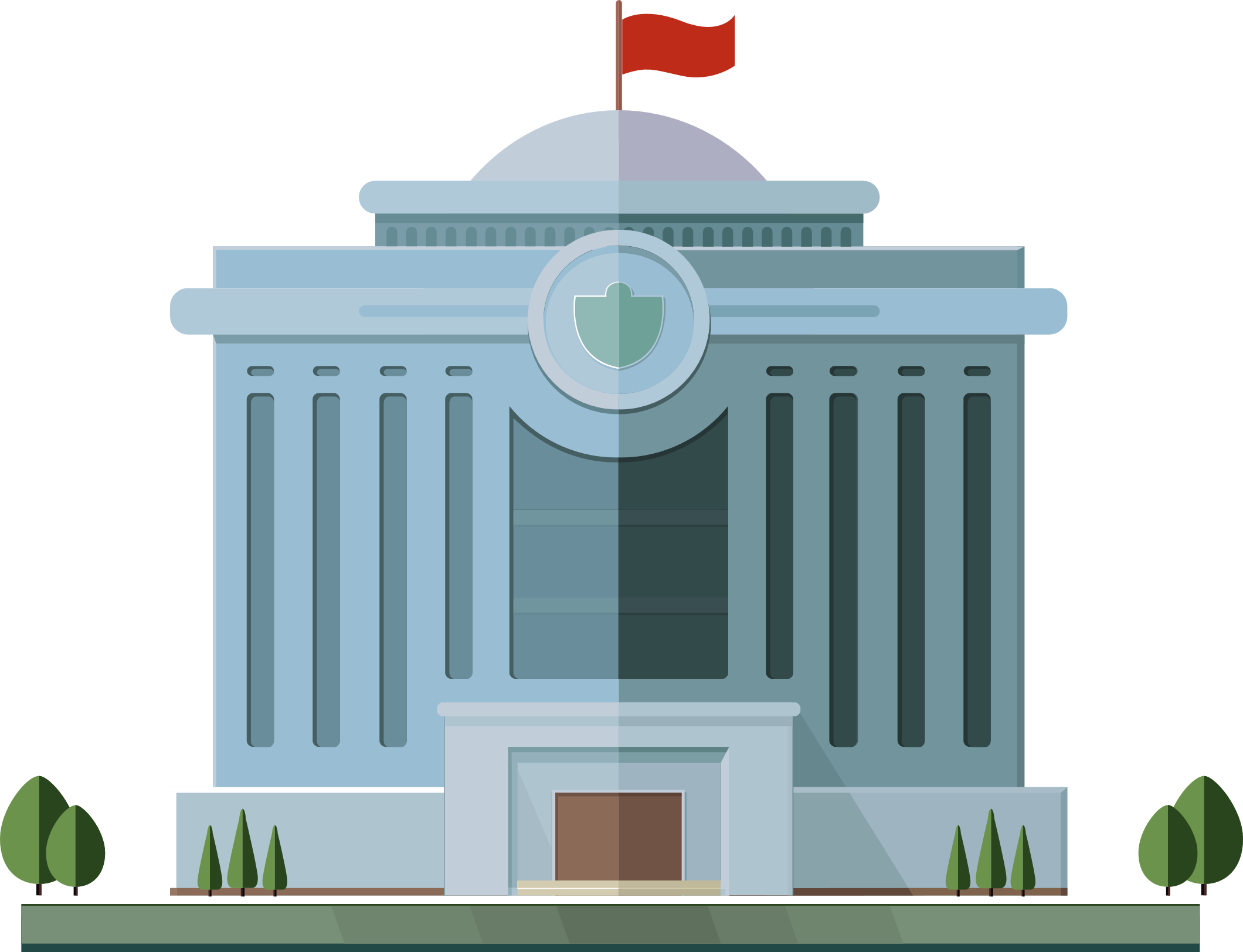 Социально ориентированная
некоммерческая организация
(СОНКО)
Автономное учреждение
(муниципальное)
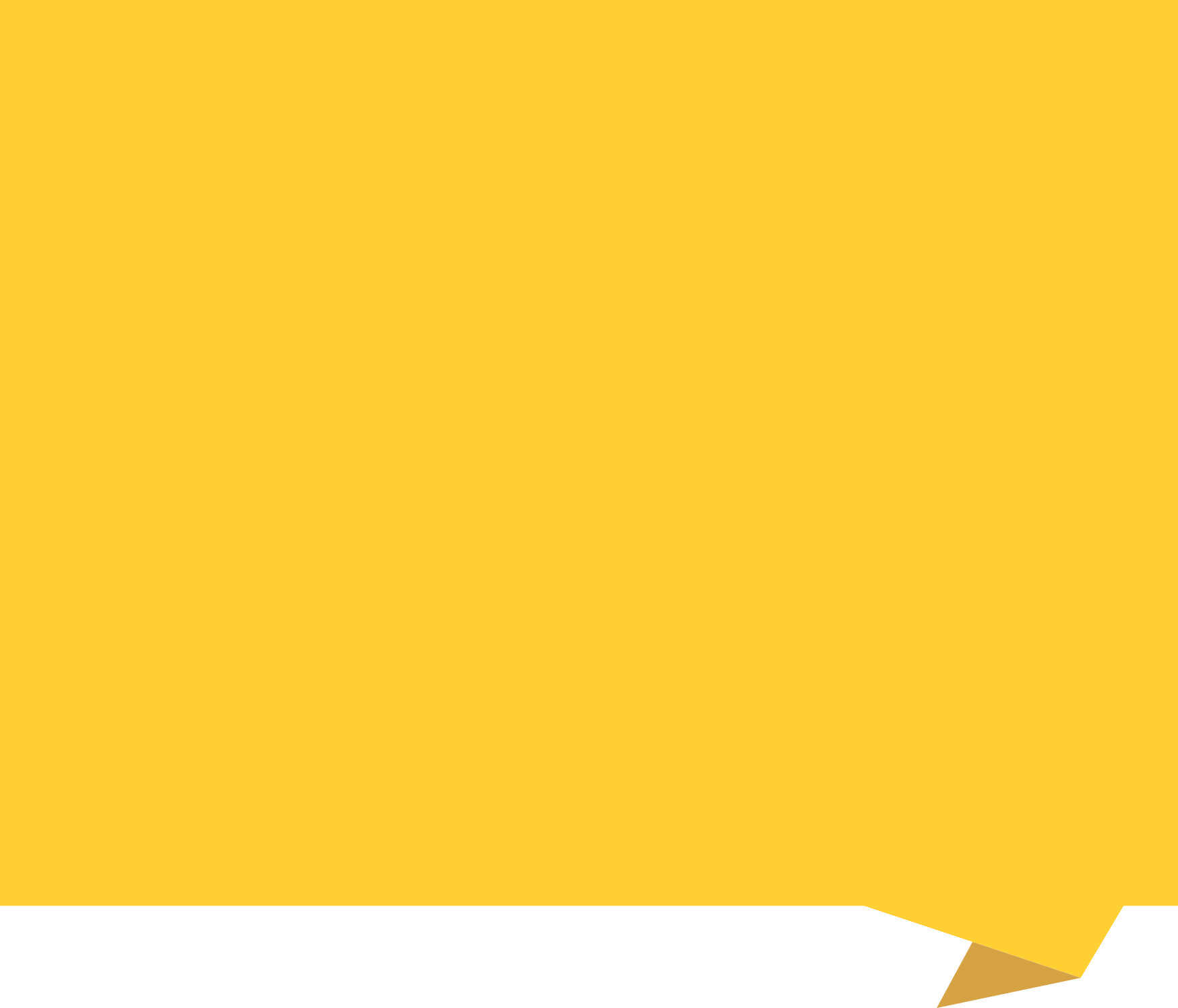 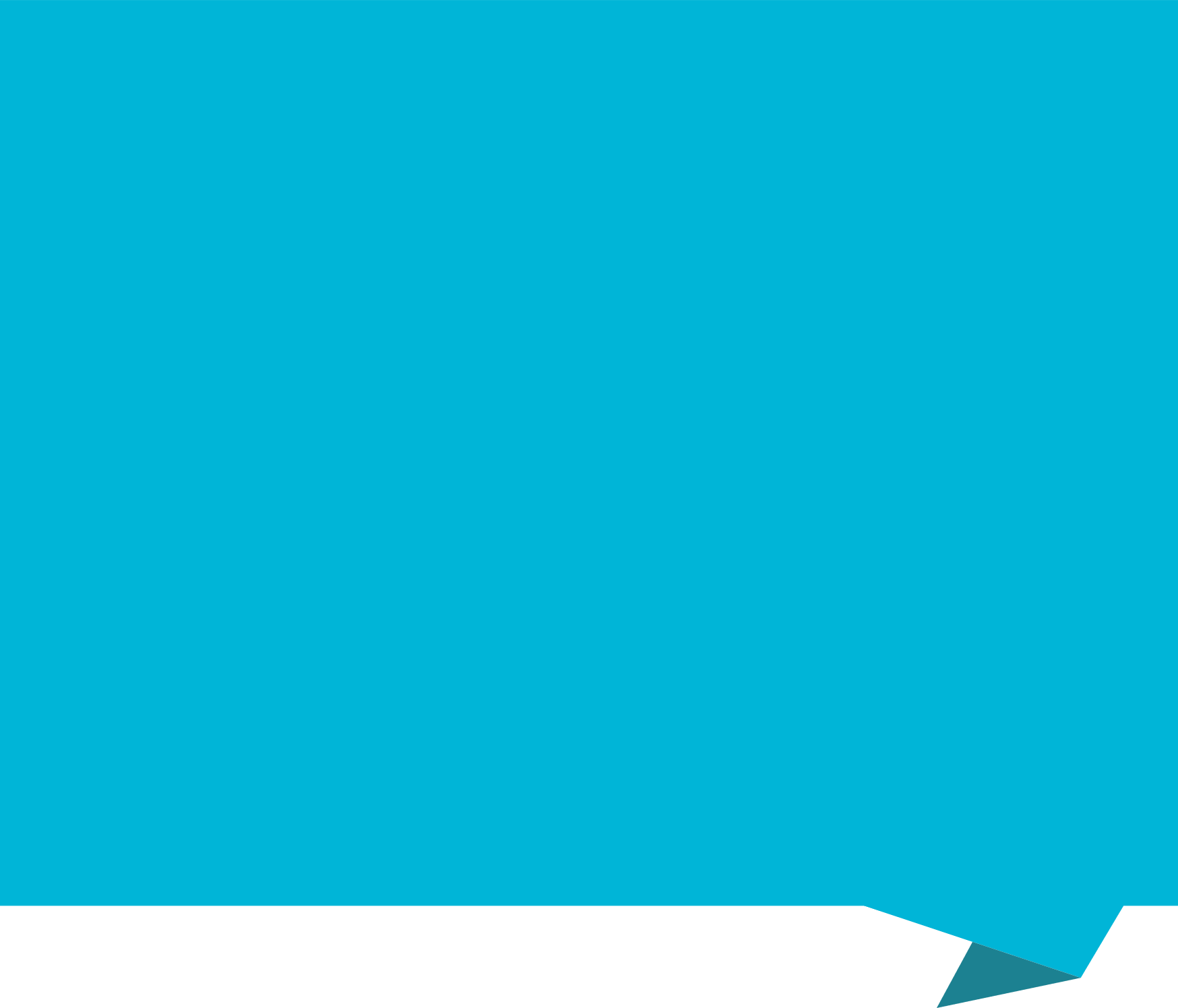 Может работать только со своим муниципалитетом - учредителем
Назначение административно-правовым актом
Требуется корректировка положения о закупках
Есть ограничения, небольшая гибкость
Может работать как с одним, так и несколькими муниципалитетами
Требуется конкурсный отбор в каждом муниципалитете
Минимальные ограничения, максимальная гибкость
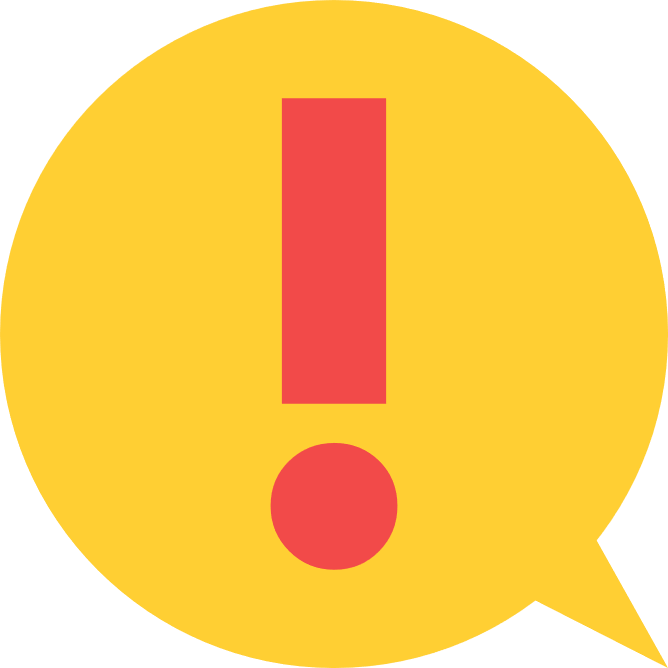 НЕ РЕКОМЕНДУЕТСЯ: уполномоченная организация на уровне региона (пример Тюменской области) – минимальная гибкость, максимальные сложности
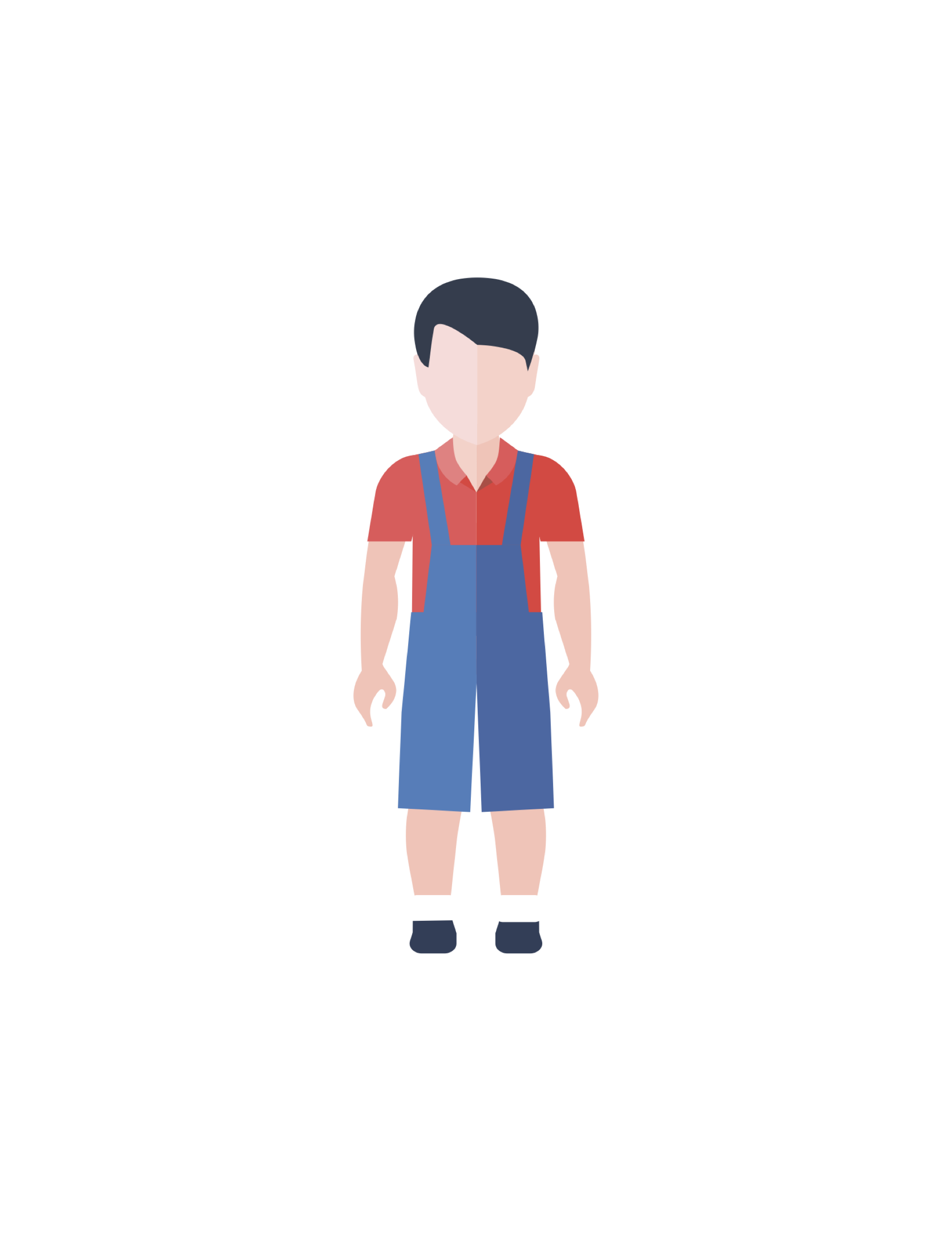 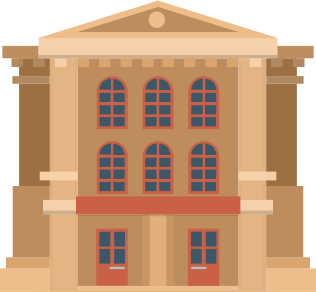 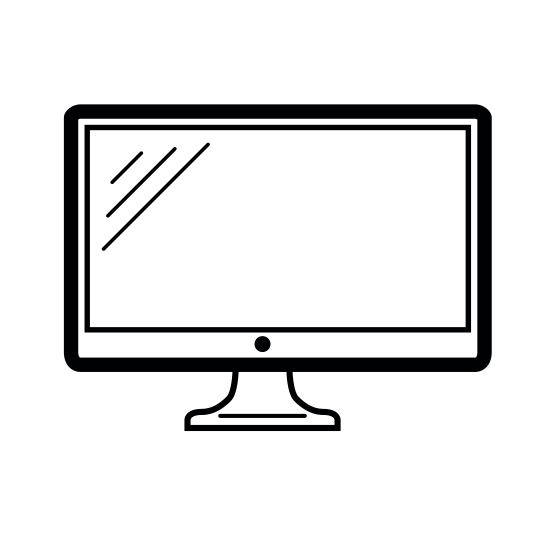 Муниципалитет
Навигатор
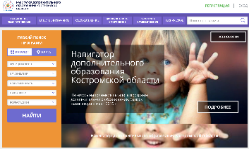 Запрос на 
выдачу 
сертификата
Предоставление 
субсидии
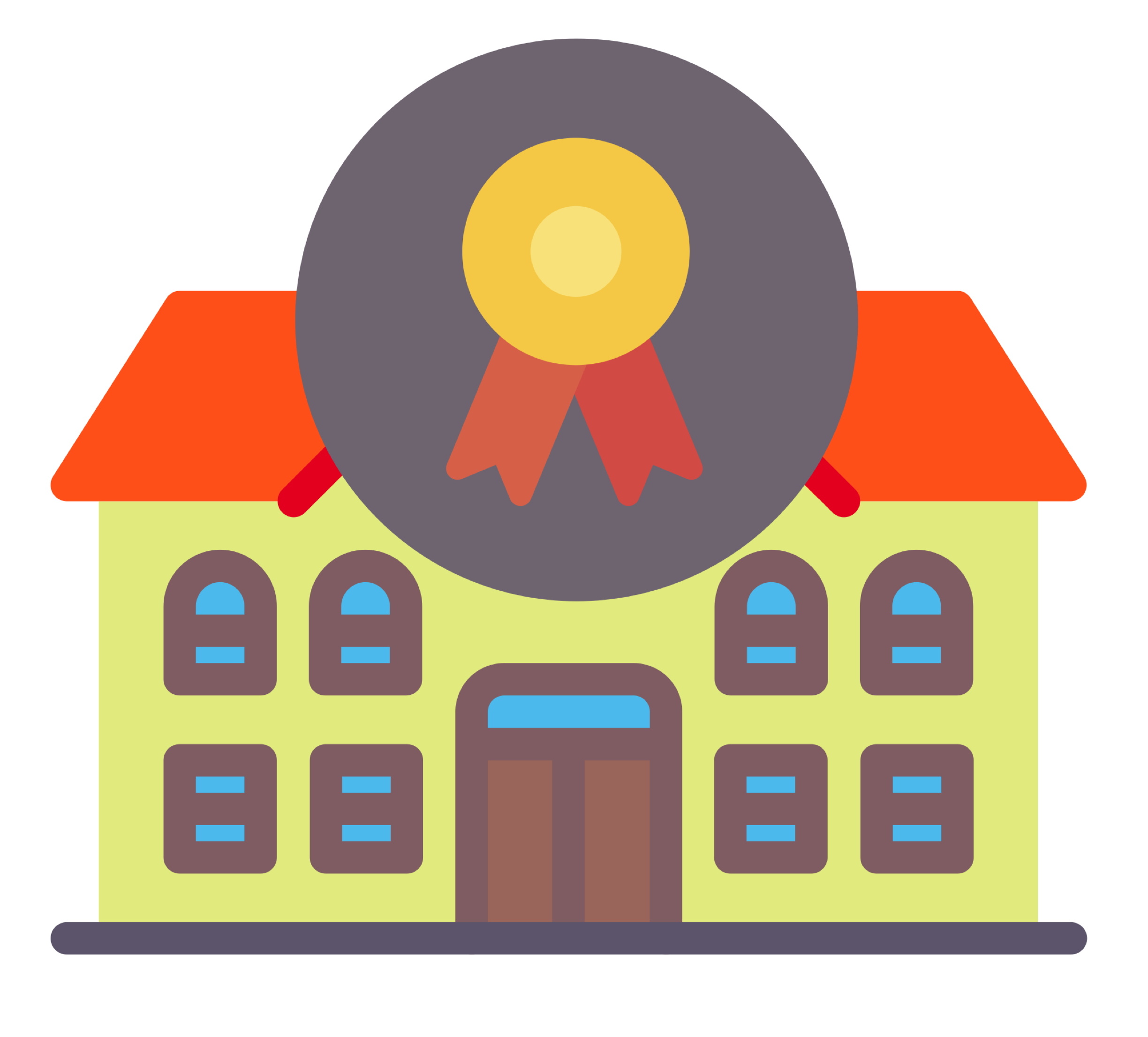 Учреждение
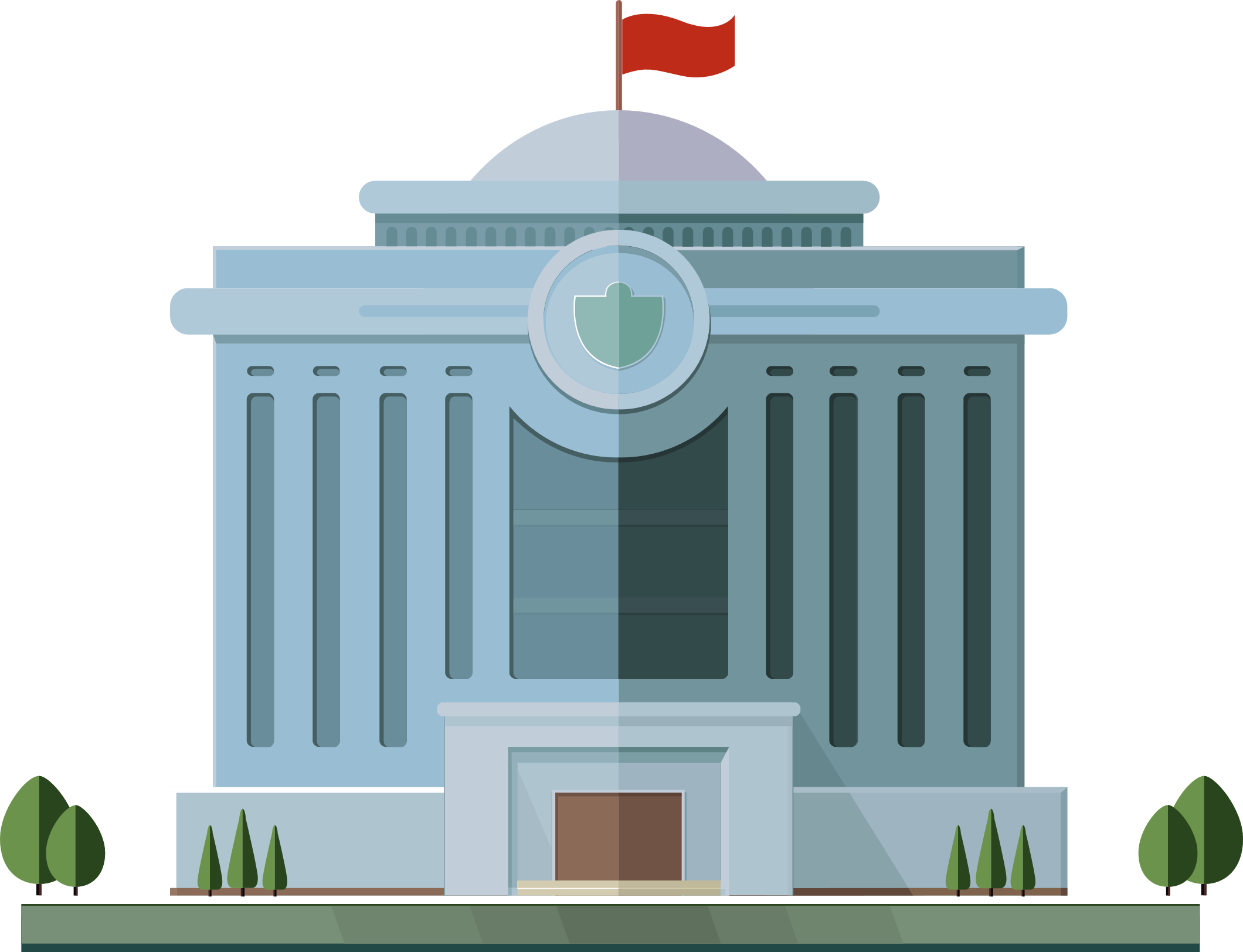 Уполномоченная организация
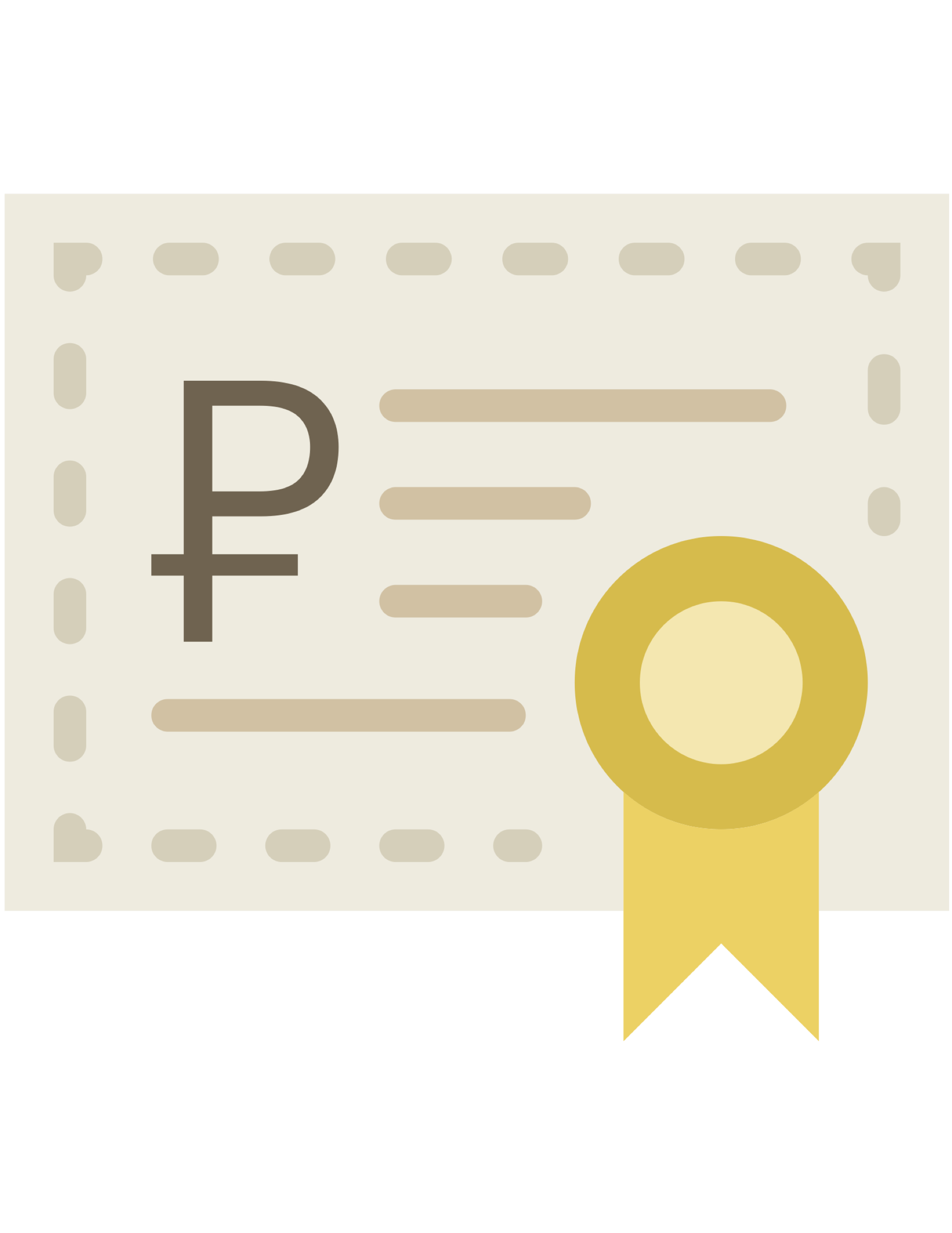 8
9
3
4
5
6
2
7
1
Выдача 
сертификата
Перечисление
оплаты
Заключение договора об образовании:(«Оплата сертификатом»)
Заключение договора 
об оплате услуг 
за счет сертификатов
Выбор программы 
в Навигаторе
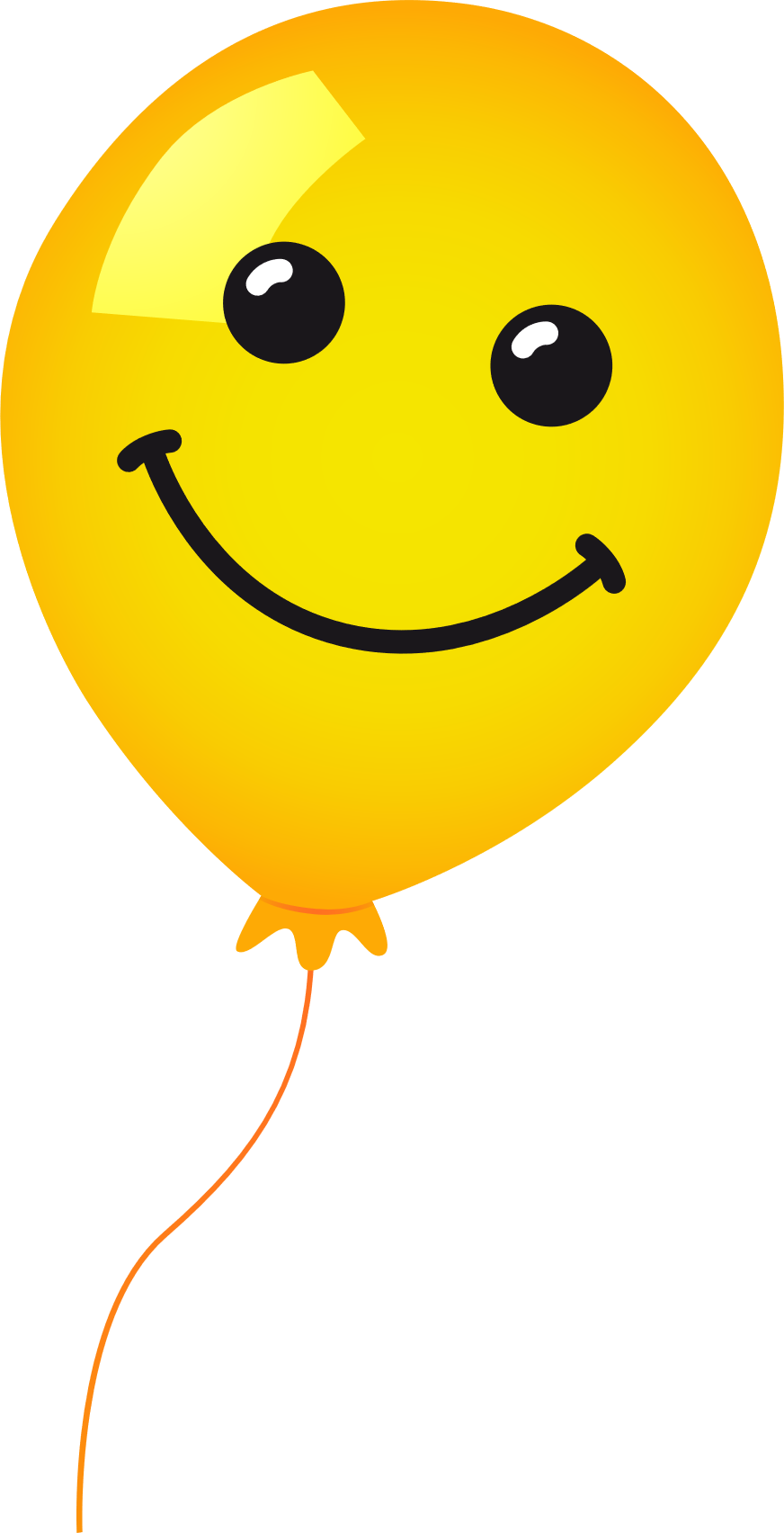 Заявка на 
Получение
субсидии
Заявка на оплату 
(2 раза в месяц)
Сертификат
Электронная реестровая запись, устанавливающая возможность ребенка получать образовательные услуги в определенном объеме (в рублях)
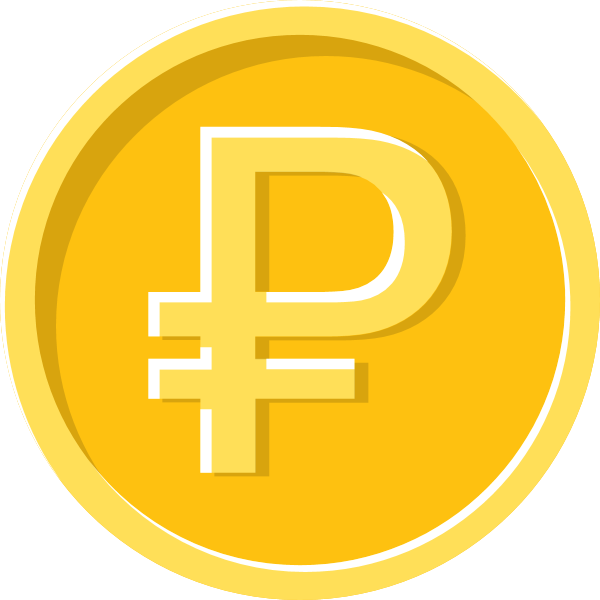 Должен покрывать определенный объем услуг 
(программу ДО целиком)
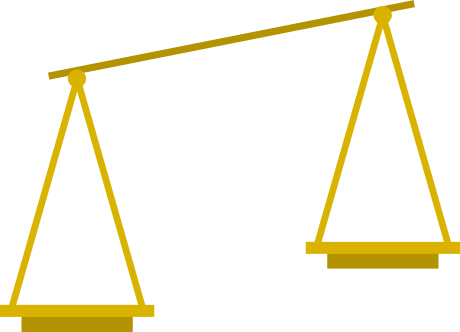 Может отличаться в зависимости от муниципалитета
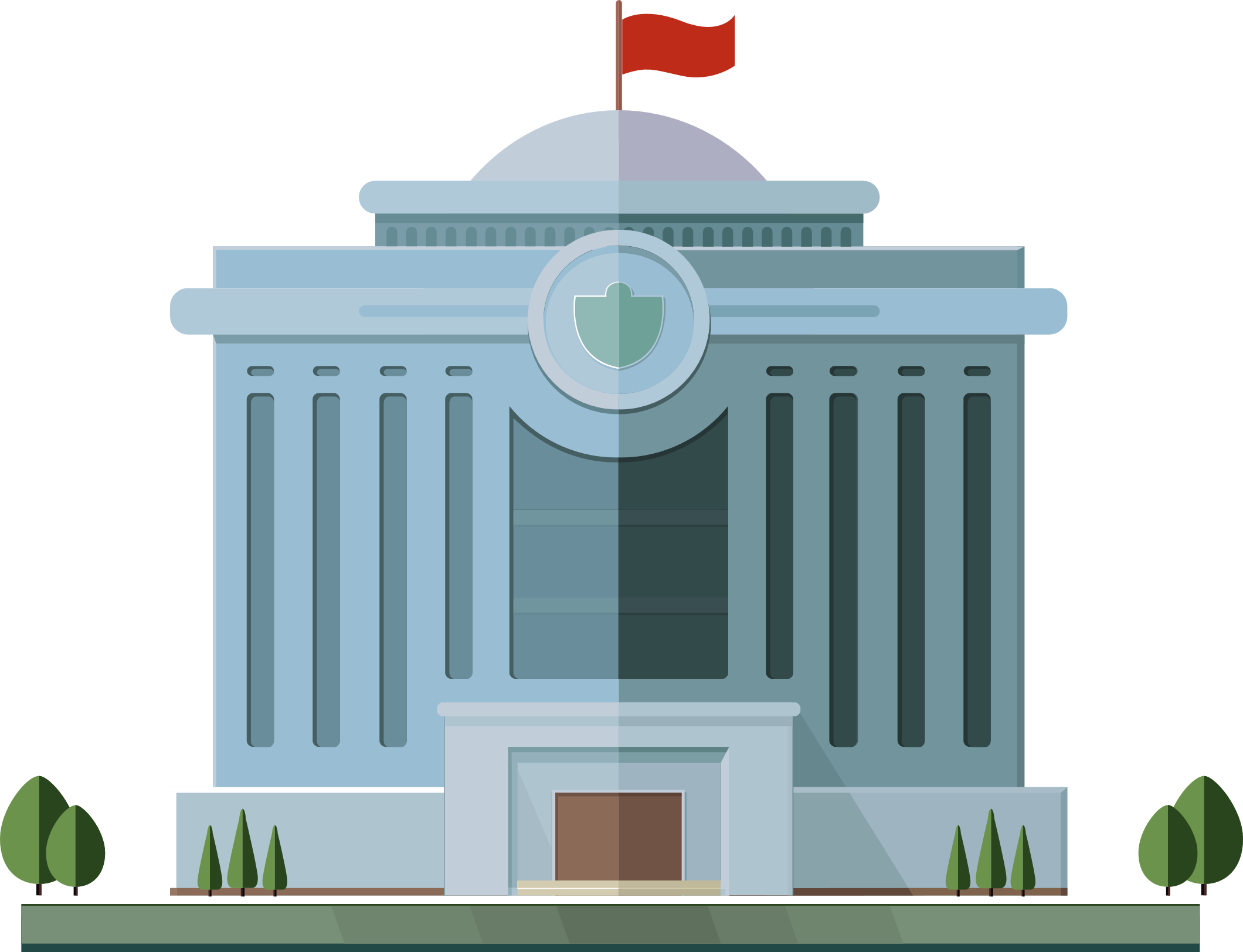 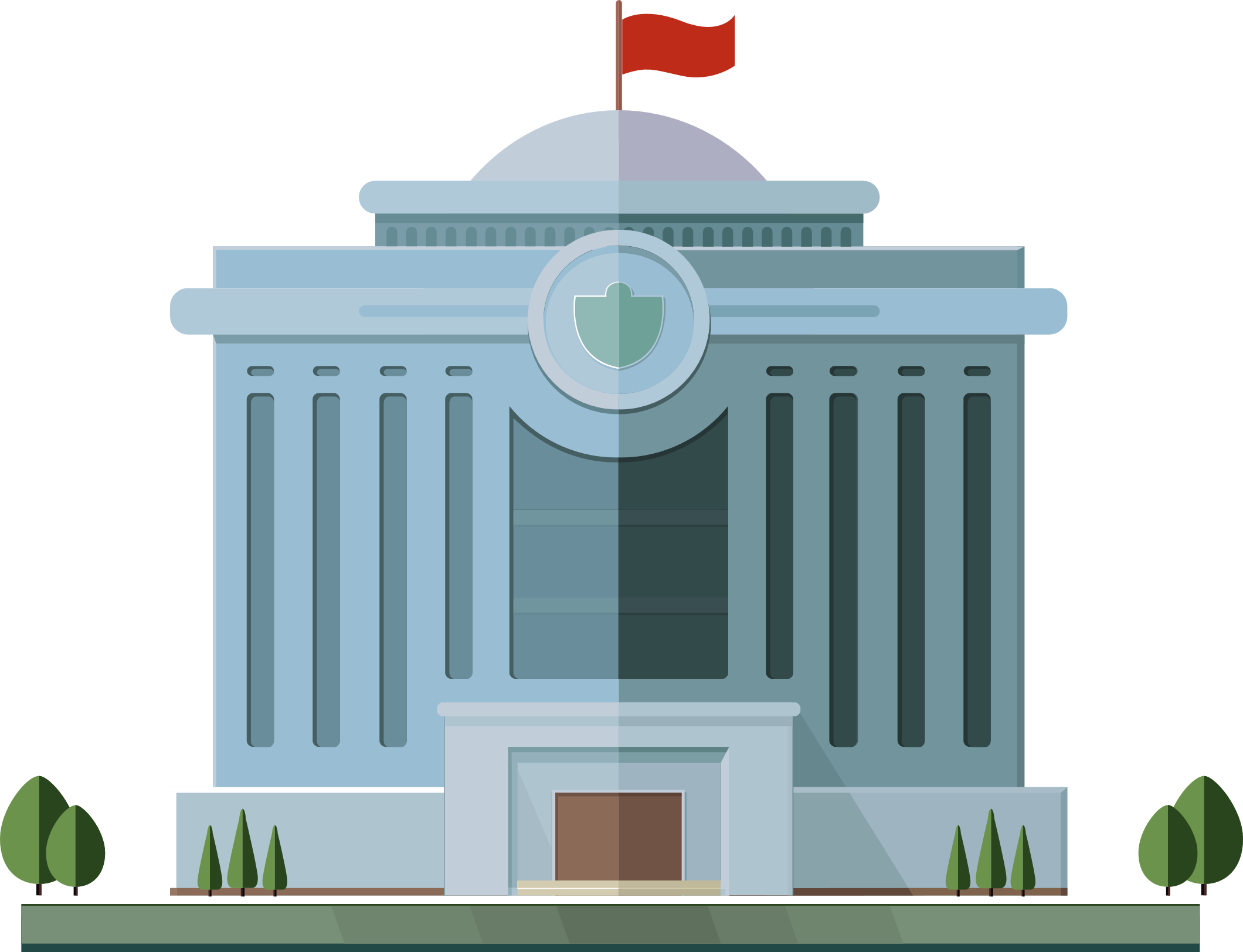 2 статуса сертификата
Сертификат учета:
Позволяет записываться на любые программы ДО за счет муниципального задания или платные
Ведется персонифицированный учет
Сертификат финансирования:
Дополнительно можно записываться на программы, переведенные на ПФ
Основное ограничение – объем средств на сертификате
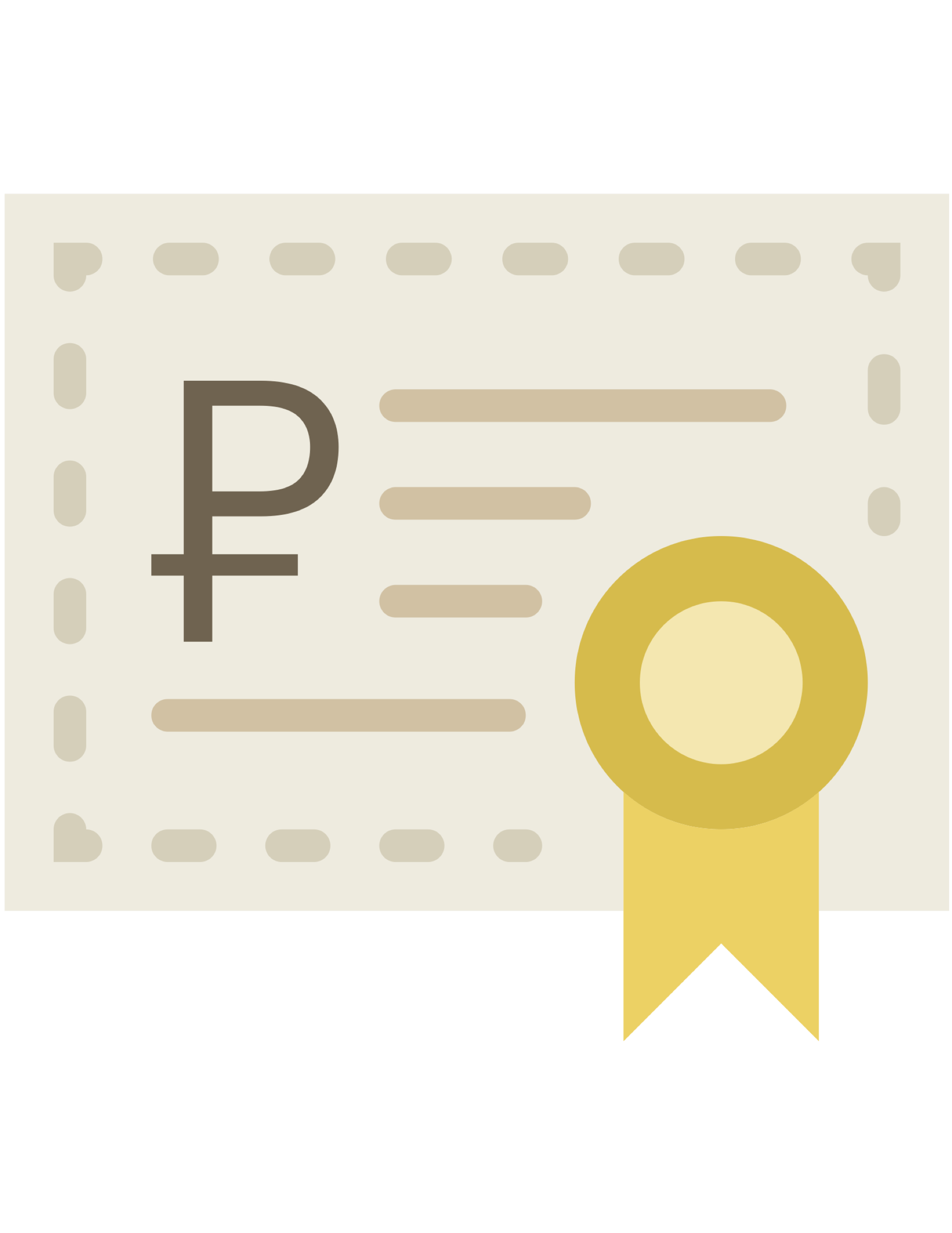 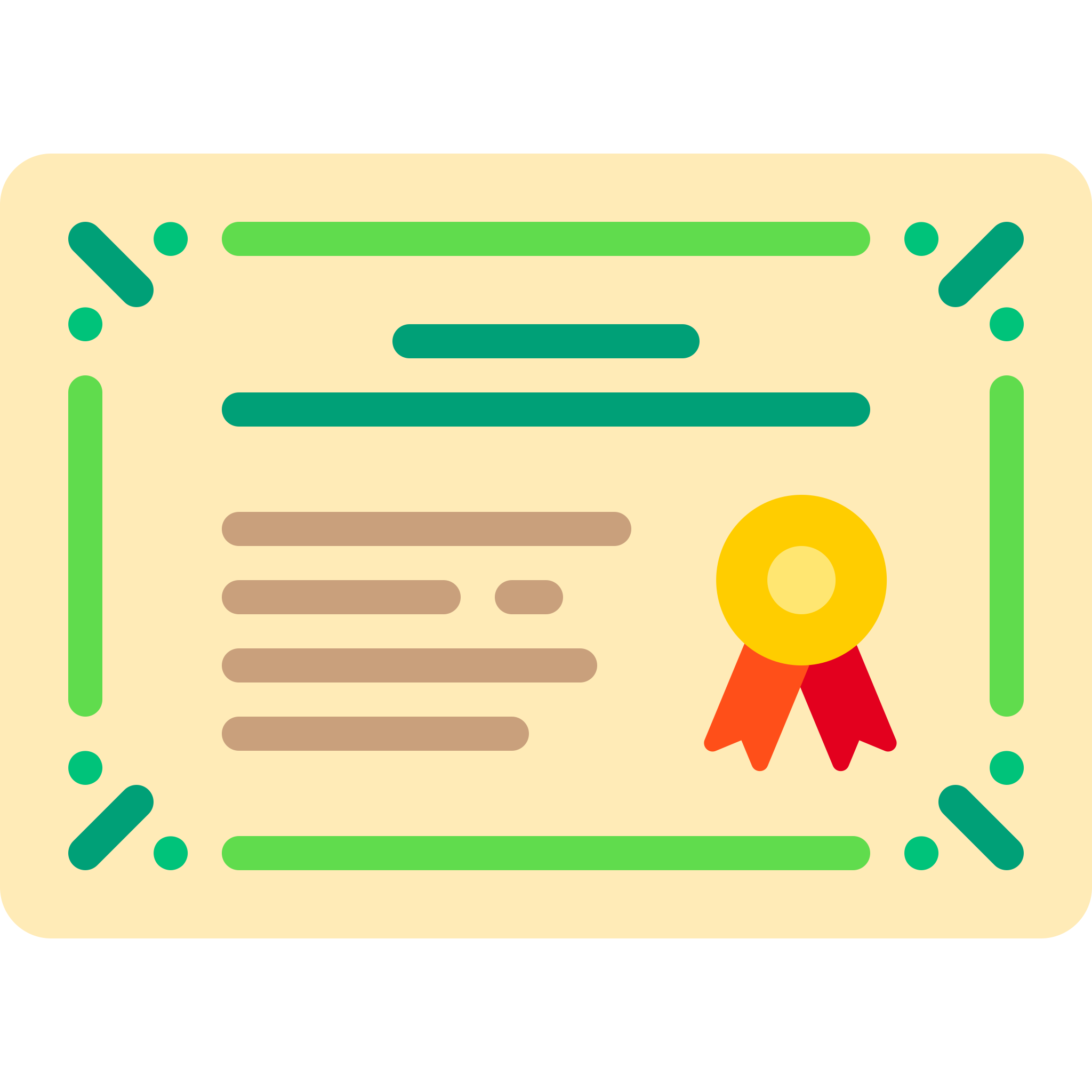 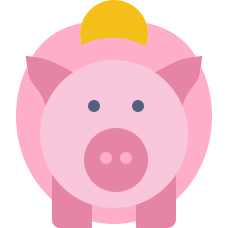 +
=
Может отличаться в зависимости от муниципалитета (можно тоже обыграть символично)
Общий объем средств на ПФ
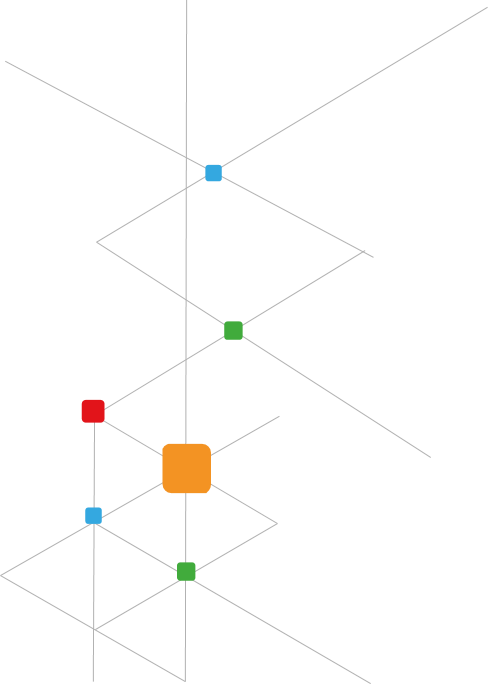 S = N * V,
S  – общий объем бюджетных средств, выделяемых на сертификаты
N – количество сертификатов
V  – номинал сертификата
Такие расчеты по каждому 
муниципалитету
Как определяется стоимость программ ДО
Нормативно-подушевое финансирование
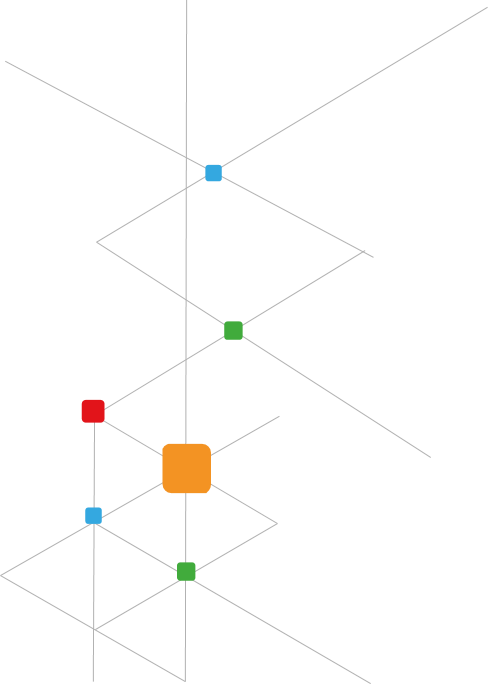 Нормативные затраты в расчете на 1 человеко-час реализации дополнительной общеразвивающей программы:
определяются по методике ВШЭ в каждом муниципалитете
в разрезе направленностей
учитывают особенности реализации программ
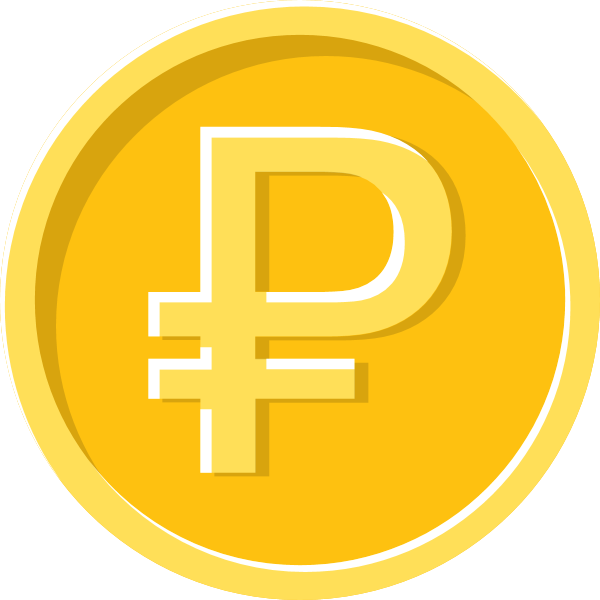 Цена образовательной услуги может быть установлена поставщиком 
меньше норматива затрат
Блокировка и списание средств сертификата
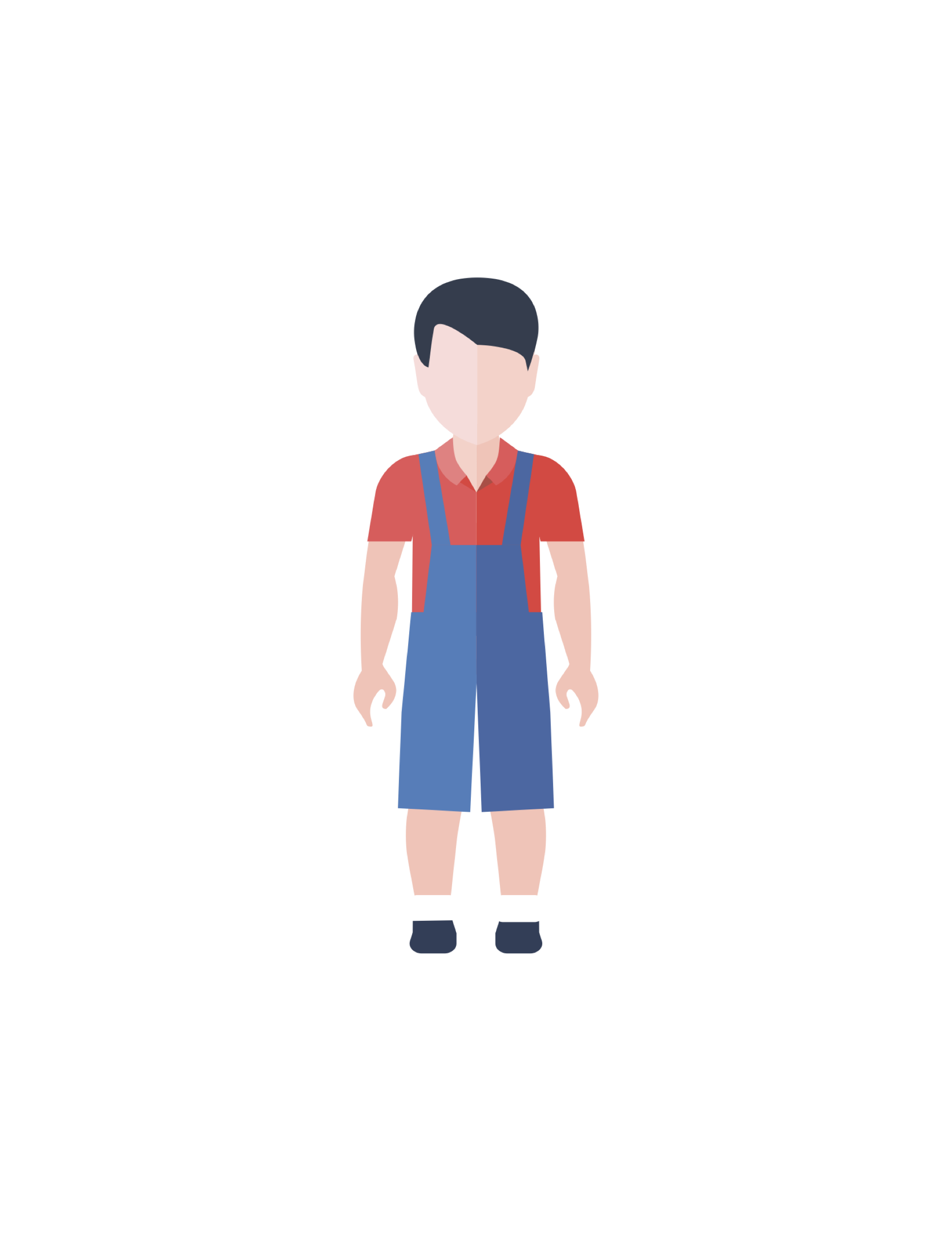 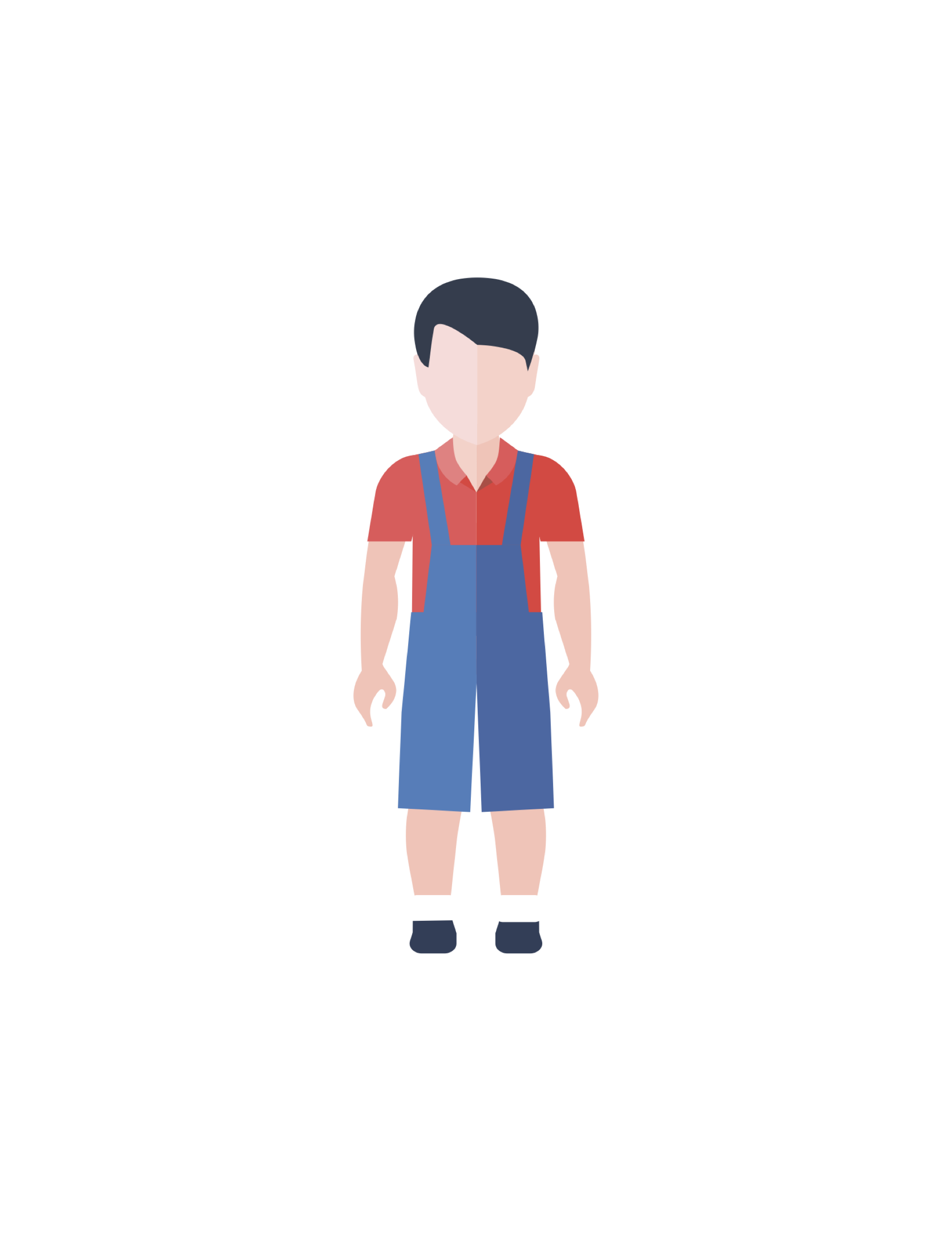 На сертификате 5 000 рублей
Записываемся на «Роботов»  
(норматив – 1 000 рублей/мес)
Записываемся на «Танцы»  
(норматив – 500 рублей/мес)
Блок. 1 000 рублей (до 15.11)
Спис. 250 рублей (до 30.09)
Остаток - 0 рублей
Блок. 4 000 рублей (до 31.12)
Спис. 1 000 рублей (за сентябрь)
Остаток - 1 000 рублей
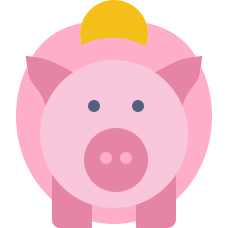 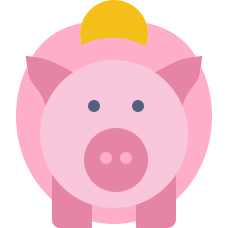 15.09
01.09
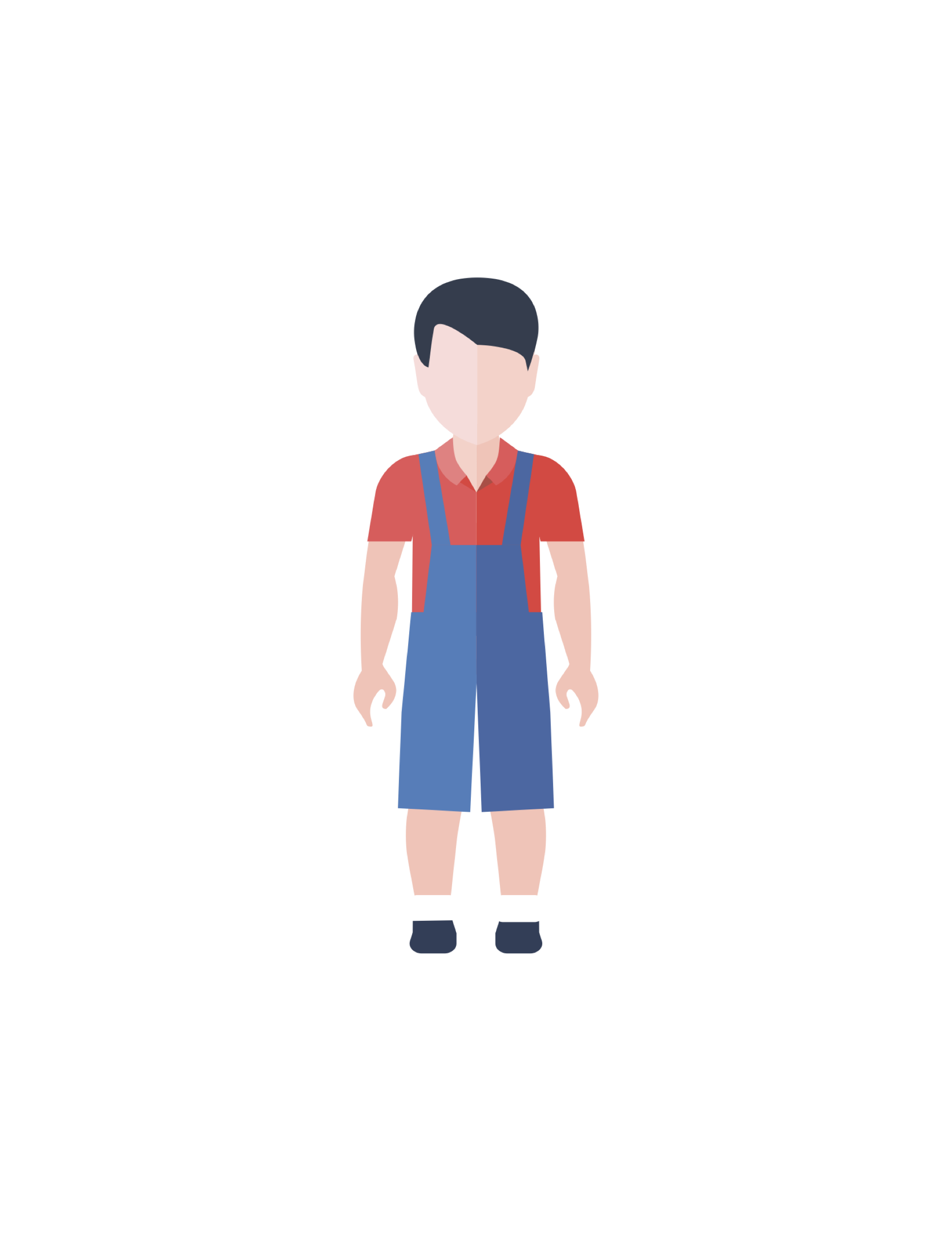 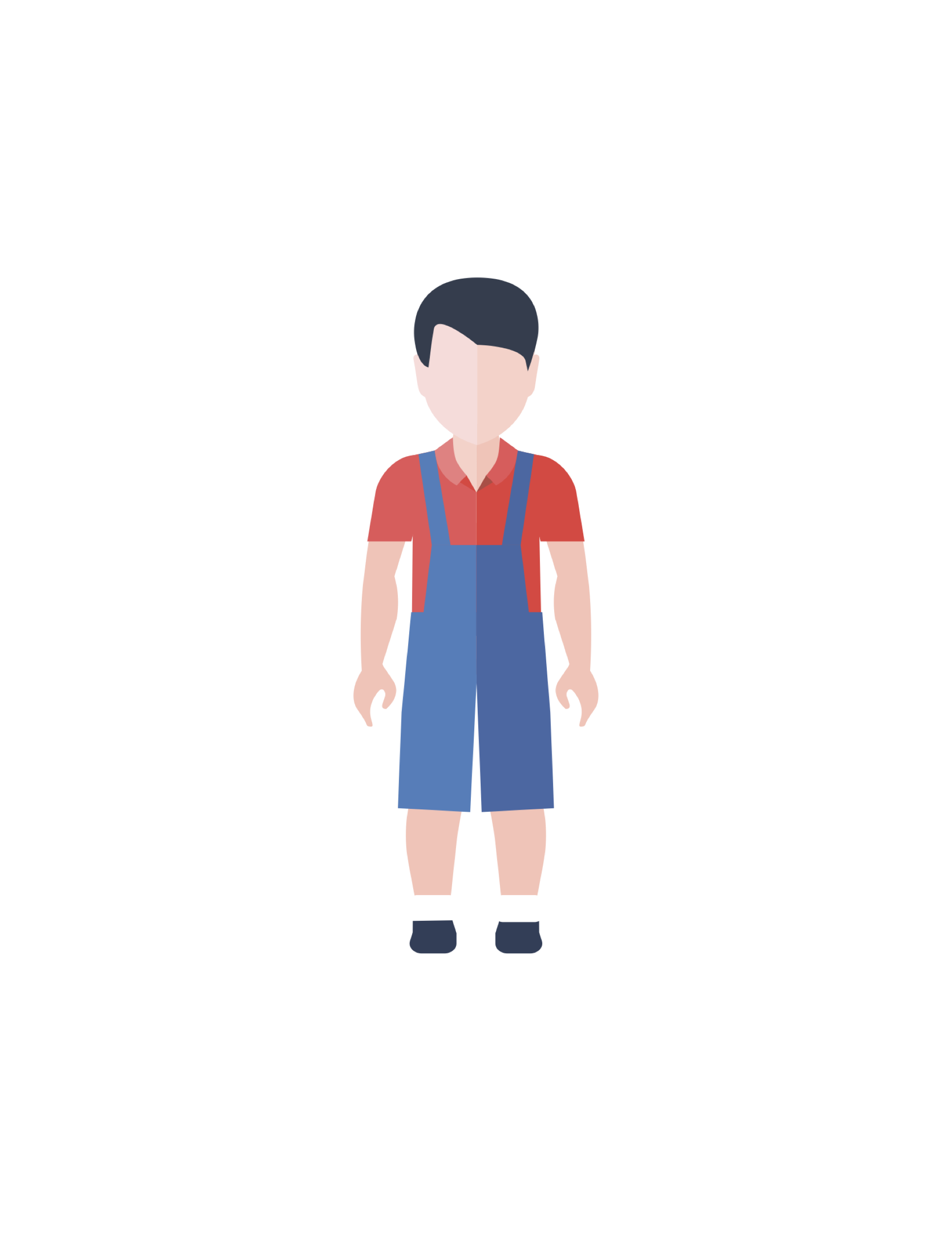 Записываемся на «Юный биолог»  
(норматив – 650 рублей/мес)
Отчисляемся с «Роботов»  
(не интересная ребенку область)
Блок. 1 950 рублей (до 31.12)
Спис. 650 рублей (до 31.10)
Остаток - 50 рублей
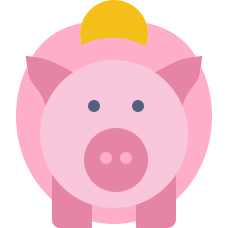 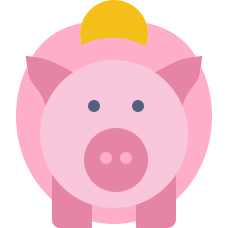 Возврат 2 000 рублей (до 31.12)
Остаток - 2 000 рублей
01.10
30.10
Порядок внедрения
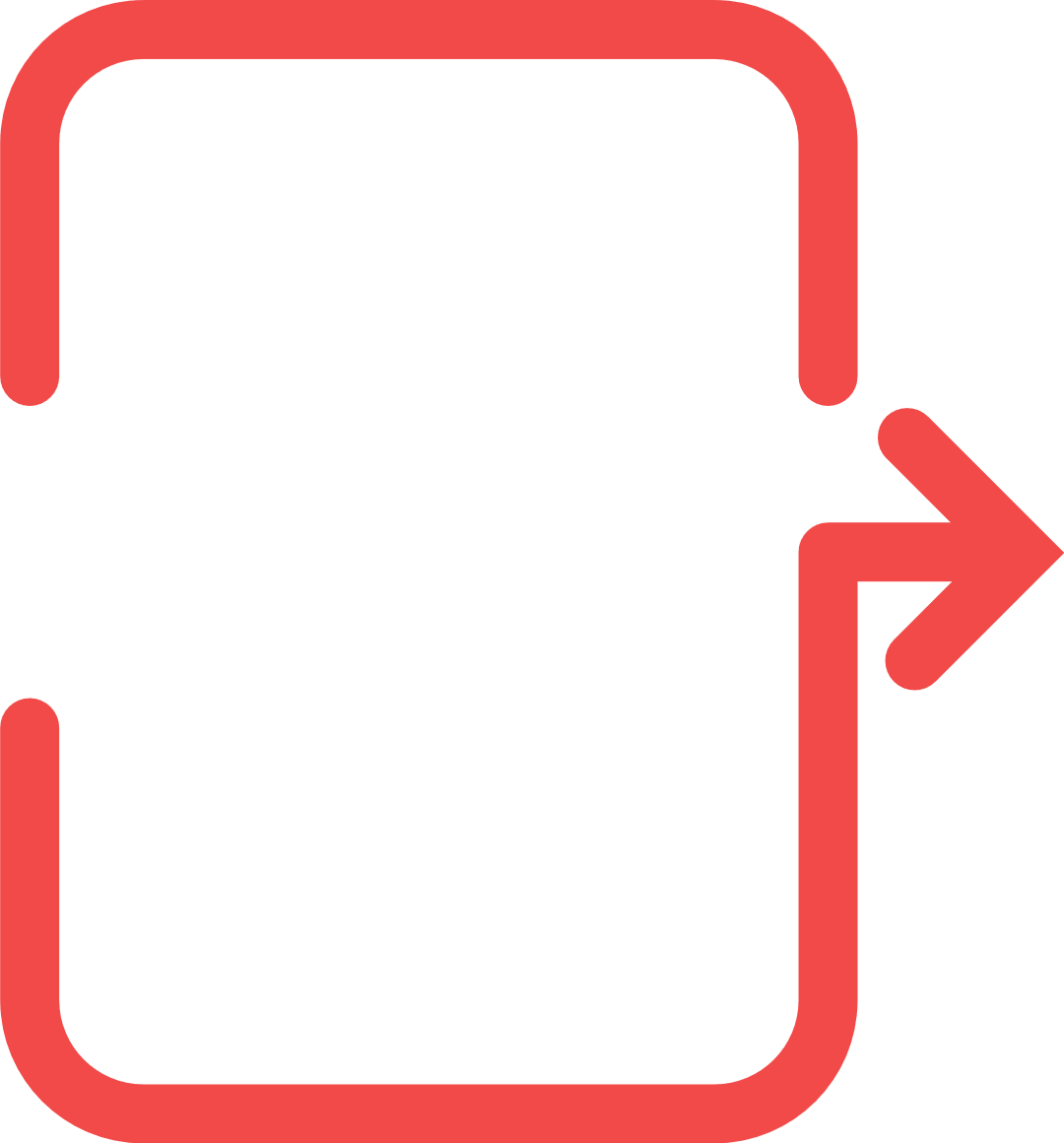 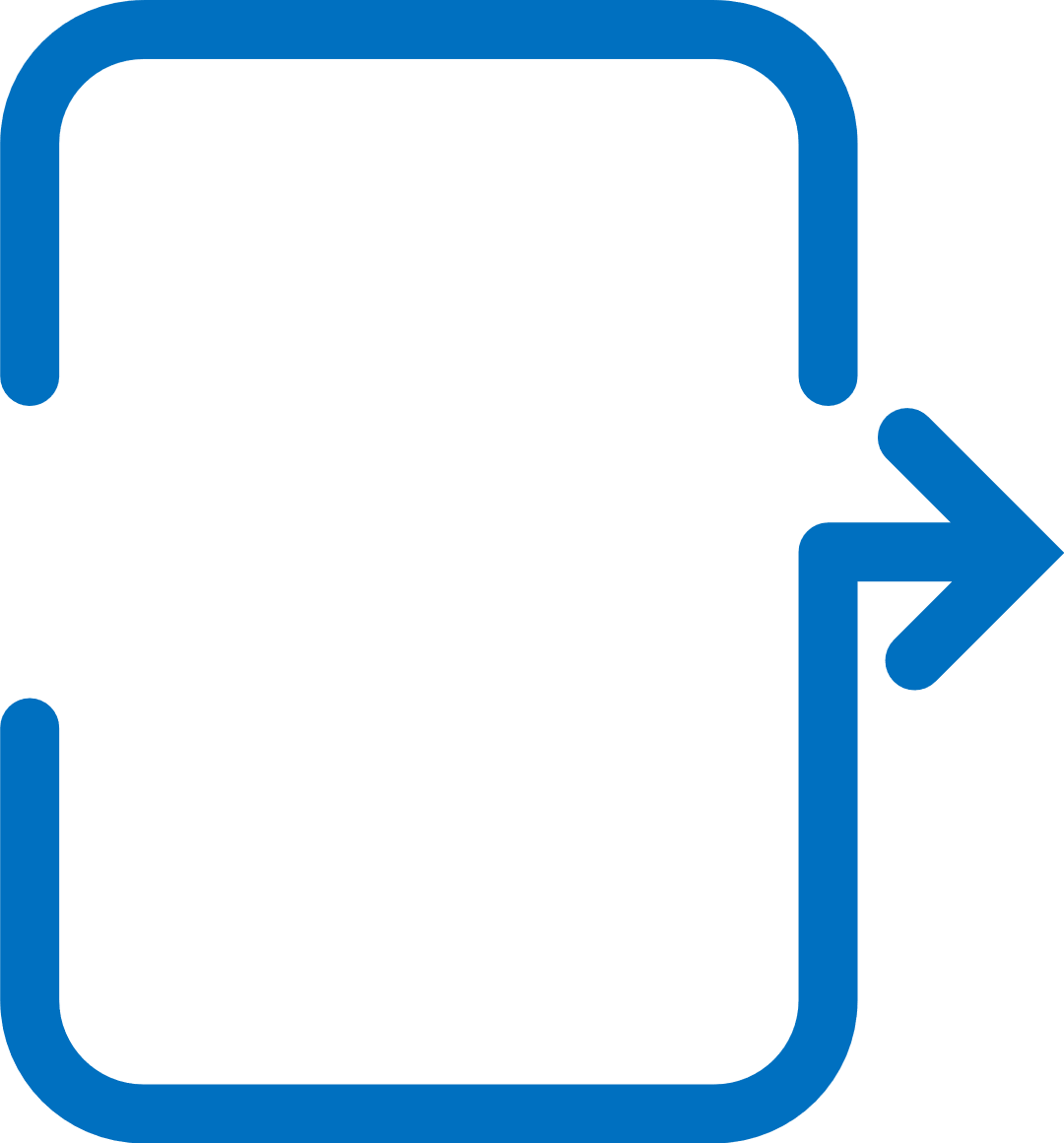 Очный семинар для муниципалитетов по основным вопросам персфинансирования
Утверждение дорожной карты и назначение ответственных
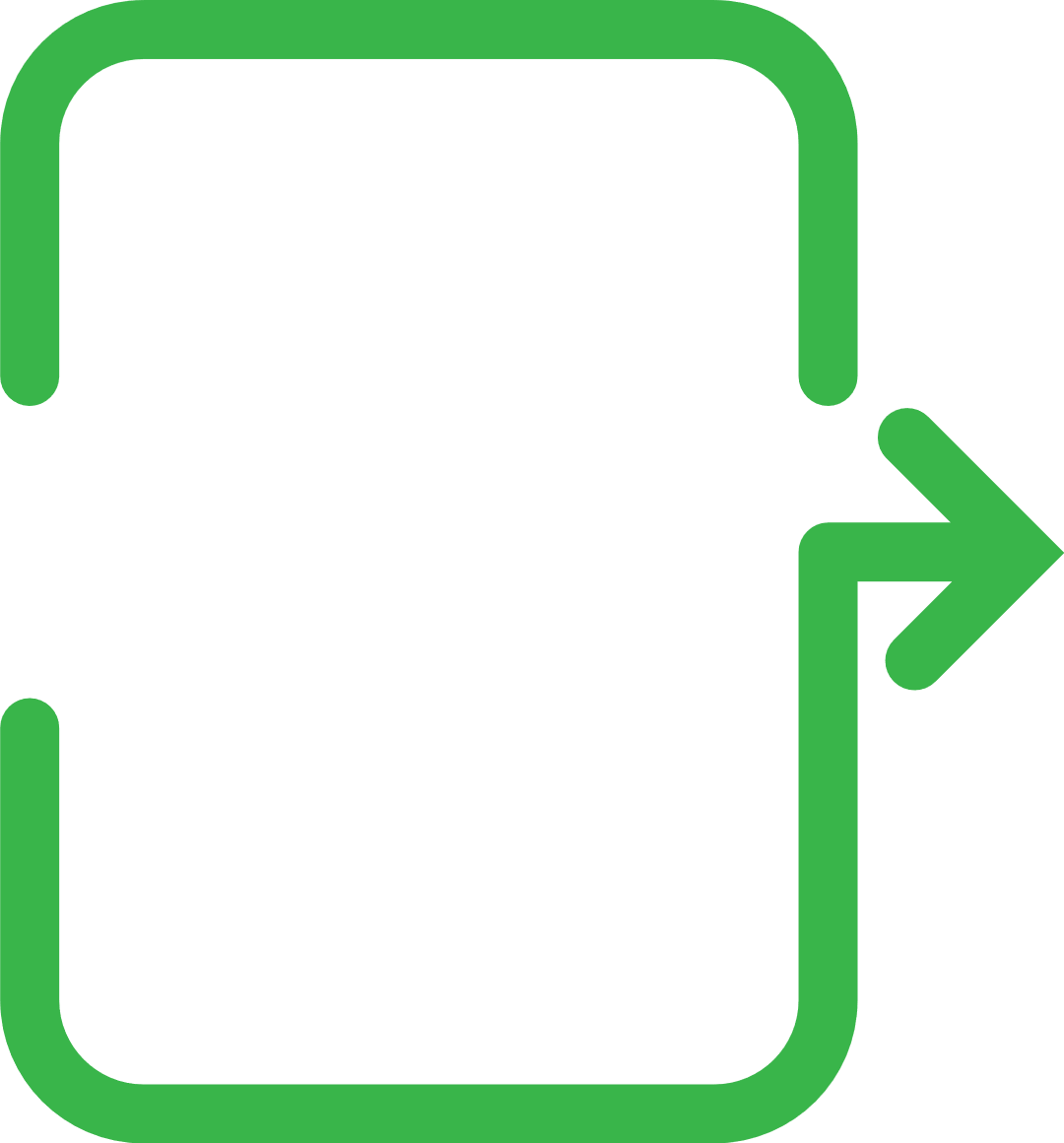 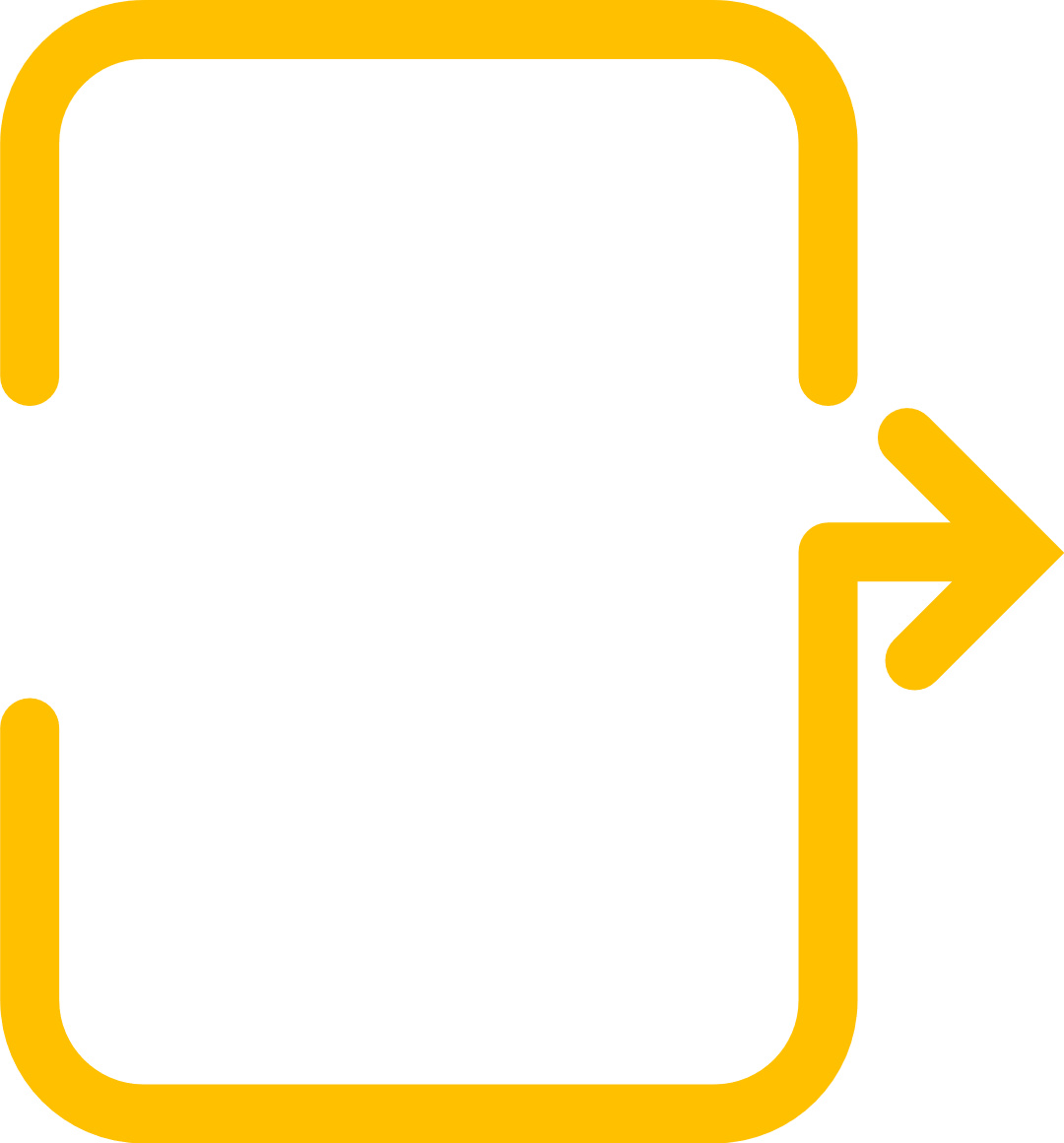 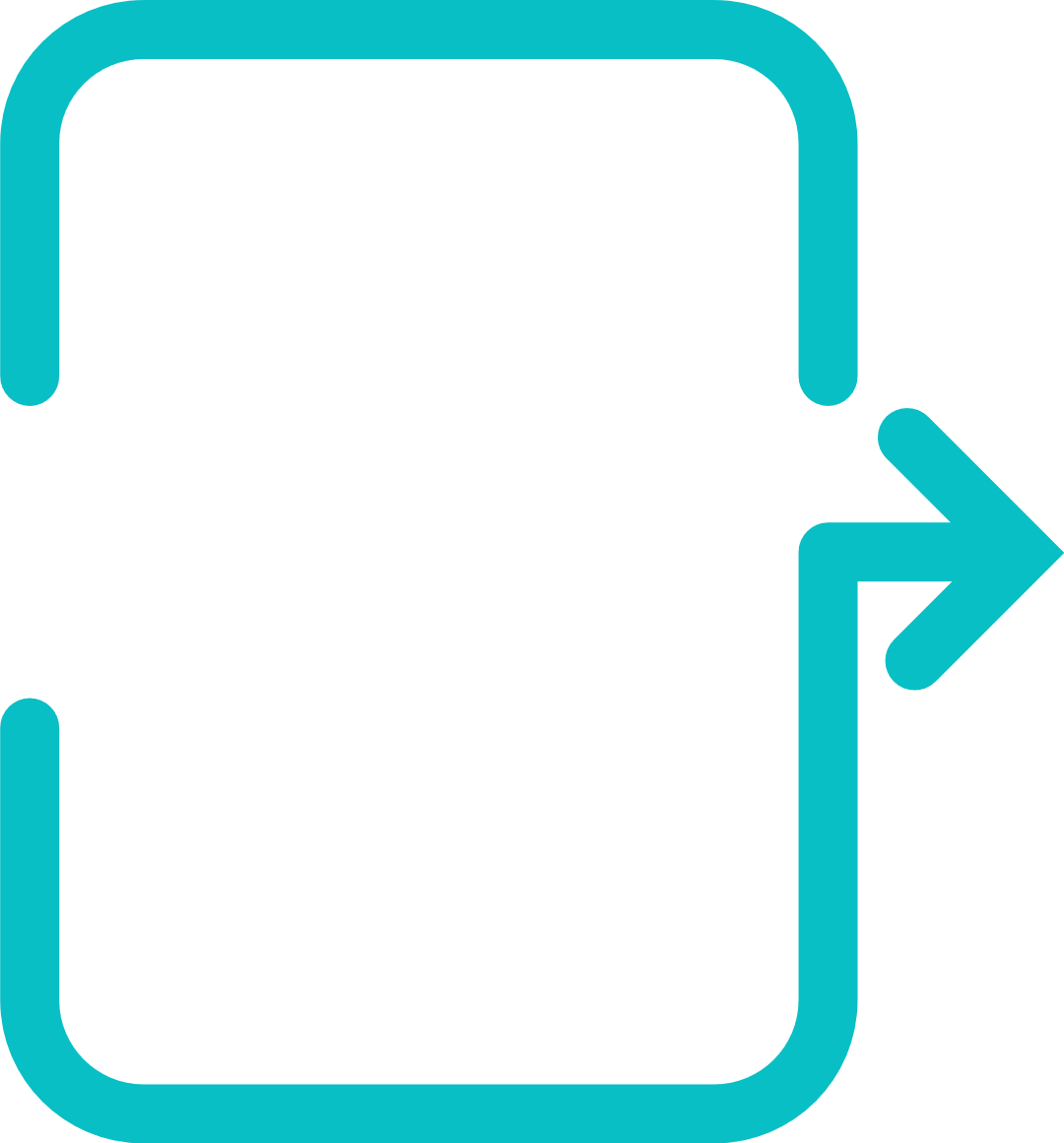 Вебинар по задачам дорожной карты и обратной связи по сделанному
Выполнение задач муниципалитетами
Вебинар по задачам дорожной карты
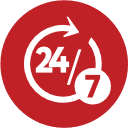 Поддержка на всем 
протяжении проекта
Внедрение на уровне региона
Утверждение Правил ПФ (приказ Министерства образования субъекта РФ)
Принять решение о переводе государственных учреждений на ПФ
Принятие Приказа о проведении НОКО
Согласование дорожной карты
Работа с муниципалитетами (с главами и замами по соцвопросам)
Утверждение Положения о межведомственном совете
Утверждение Положения о внедрении ПФ
День «Х» – начало внедрения
Х+30 дней
Контроль за работой системы, поддержка муниципалитетов и учреждений
Принятие изменений в государственную программу развития образования субъекта РФ (консолидированные цифры по муниципалитетам)
Далее
Х+90
Внедрение на уровне муниципалитета
Расчет номинала сертификата
Расчет нормативных затрат
Работа над ошибками
Семинар для муниципалитетов
Открытие каналов поддержки
Заполнение Навигатора
Утверждение НПА
Проведение информ. кампании
Х+20 дней
Х+35 дней
Х+45 дней
Внесение изменений в местные бюджеты
Заполнение параметров ПФ в Навигатор
Сертификация программ
Выбор программ, переводимых на ПФ
Сходимость модели ПФ
Расчет разделения мунзаданий
Внесение изменений в программы развития
Заполнение данных ПФ в программы в Навигаторе
Х+55 дней
Х+65 дней
Х+75 дней
Внесение изменений в локальные акты учреждений
Обучение работе с заявками на оплату
Обучение заключению договоров с потребителями
Обучение работе Уполномоченной организации
Контроль за работой системы, 
поддержка муниципалитетов и учреждений
Далее
Х+85 дней
Х+90 дней
Поддержка внедрения
Поддержка внедрения
Единые каналы поддержки по Персфинансированию и Навигатору:
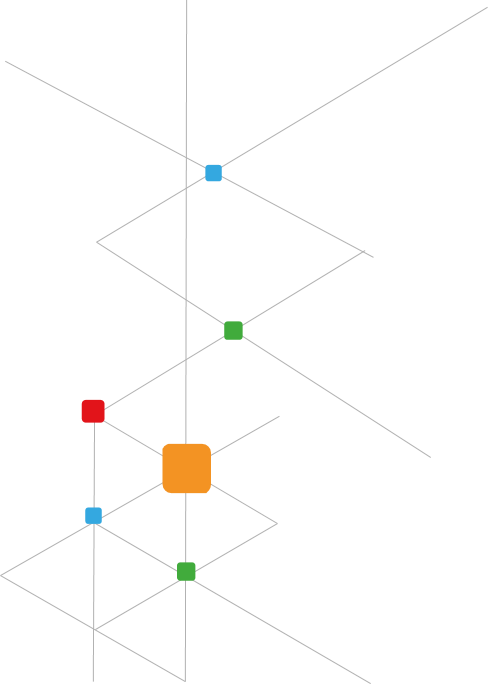 Портал поддержки внедрения 
(работа с дорожными картами)
checklist.dopportal.ru
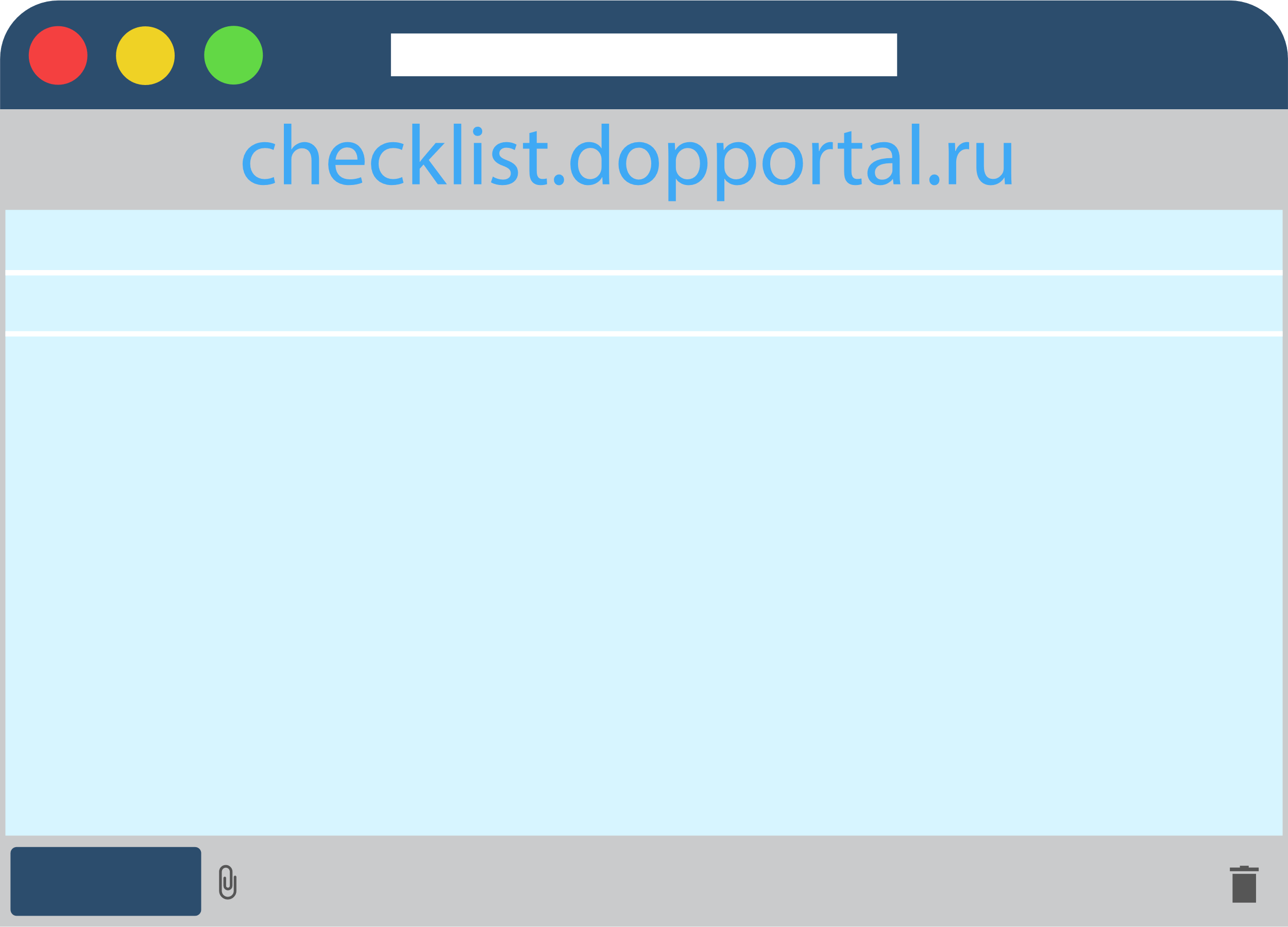 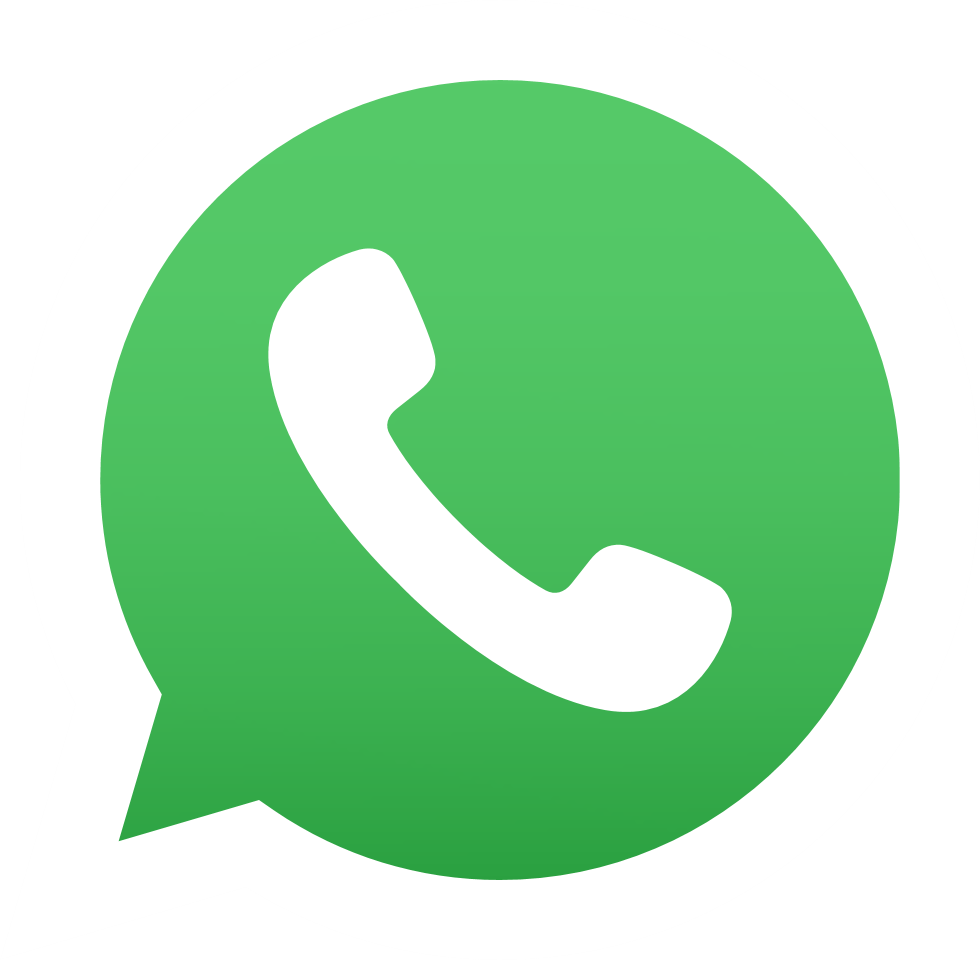 Общий чат WhatsApp
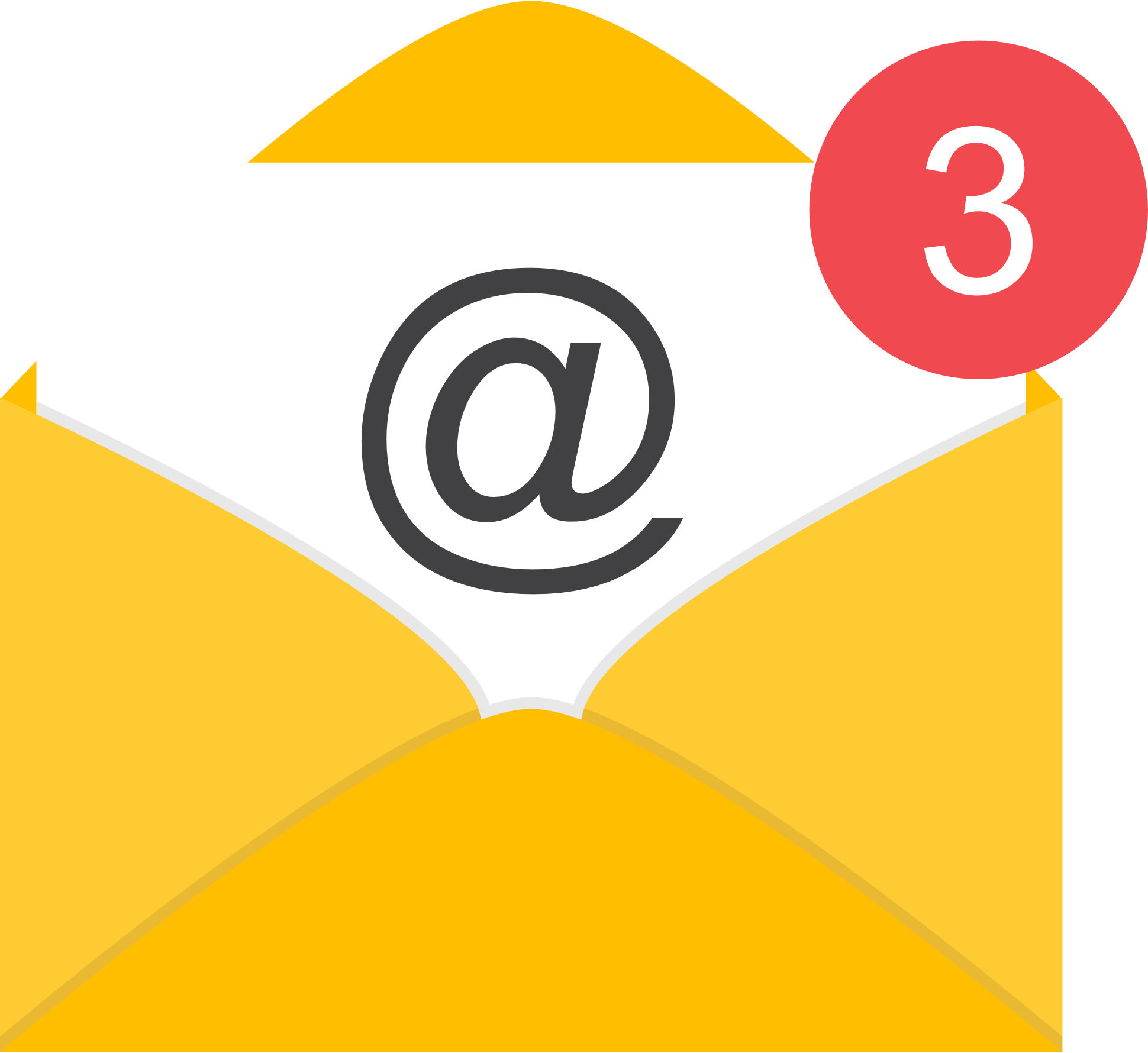 Е-mail
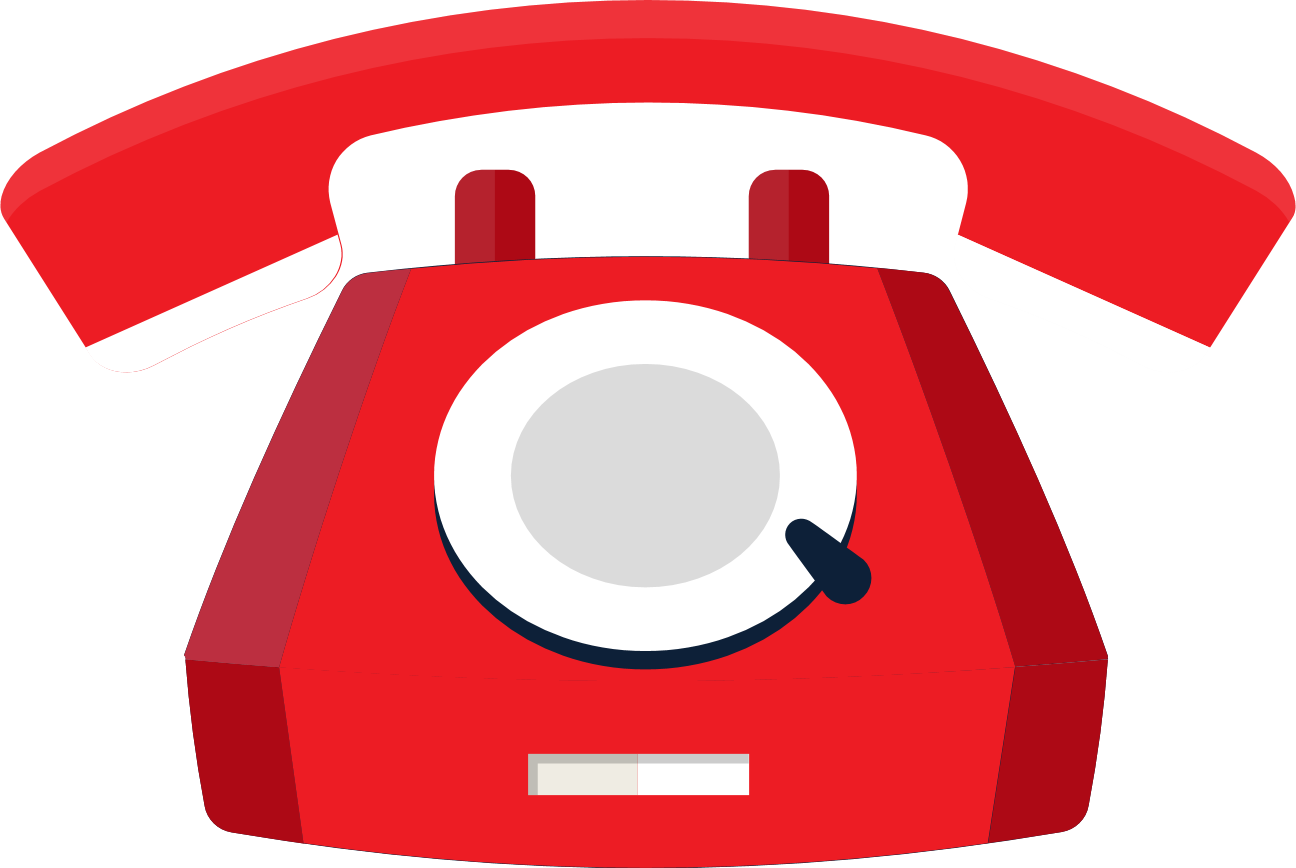 Телефон
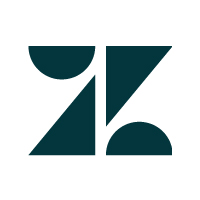 Запись всех вопросов в систему работы с обращениями Zendesk